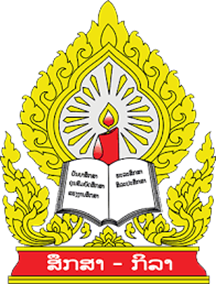 ການຈັັດຕັ້ງປະຕິບັດ ຄໍາແນະນໍາ ກ່ຽວກັບການຮ່ວມມື ແລະ ນໍາໃຊ້ຊັບພະຍາກອນຮ່ວມກັນ ລະຫວ່າງ ກົມການສຶກສານອກໂຮງຮຽນ ແລະ ກົມອາຊີວະສຶກສາ
ກະຊວງສຶກສາທິການ ແລະ ກິລາ
ກົມການສຶກສນນອກໂຮງຮຽນ
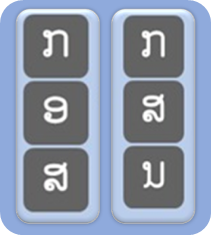 ໂດຍ:
ນາງ ພັນມະຫາ ຜາງທະວົງ 
ຮອງຫົວໜ້າພະແນກ ສົ່ງເສີມວິຊາຊີບ ຂັ້ນພື້ນຖານ ກົມການສຶກສານອກໂຮງຮຽນ
ບ່ອນອີງ : 
ຂໍ້ຕົກລົງ ສະບັບເລກທີ 3703 ແລະ ຄຳແນະນຳ ເລກທີ 296 ....

ດ້ານການຮ່ວມມື ແລະ ກັບໃຊ້ຊັບພະຍາກອນຮ່ວມກັນ
ຜົນໄດ້ຮັບ
ດ້ານເນື້ອໃນ
ການຈັດຕັ້ງປະຕິບັດ
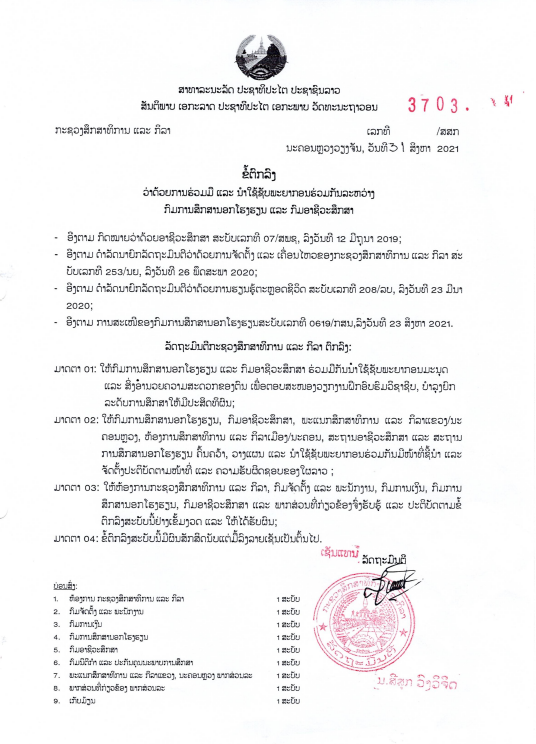 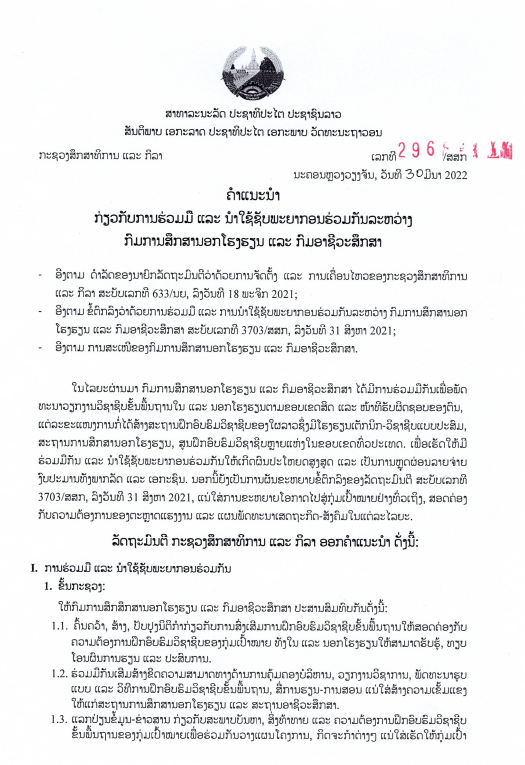 I
ການຮ່ວມມື ແລະ ນໍາໃຊ້ຊັບພະຍາກອນຮ່ວມກັນ
2
3
ຂັ້ນແຂວງ / ນະຄອນຫຼວງ
ຂັ້ນສະຖານສຶກສາ
1
ຂັ້ນກະຊວງ
3.1
2.1
1.1
ພັດທະນາຂີດຄວາມສາມາດ ການບໍລິຫານ, ວິຊາການດ້ວຍຫຼາຍຮູບແບບ;
ວາງແຜນການປະຈໍາປີ ເພື່ອຕອບສະໜອງແຜນພັດທະນາຂອງທ້ອງຖິ່ນ;
ນິຕິກໍາຕ່າງທີ່ກ່ຽວຂ້ອງ
1.2
2.2
3.2
ສ້າງຂີດຄວາມສາມາດດ້ານການຄຸ້ມຄອງບໍລິຫານ, ວີຊາການ ແລະ ຮູບແບບການຝຶກອົບຮົມ;
ຮ່ວມກັບຂະແໜງການອື່ນໆ ທີ່ກ່ຽວຂ້ອງ ແນໃສ່ການປະກອບອາຊີບ ແລະ ການຈ້າງງານ;
ສ້າງແຜນກິດຈະກໍາຝຶກອົບຮົມ ນໍາໃຊ້ຊັບພະຍາກອນ ຕາມເງື່ອນໄຂ ແລະ ຄວາມອາດສາມາດຕົວຈິງ;
1.3
2.3
ແລກປ່ຽນຂໍ້ມູນຂ່າວສານ; ສ້າງແຜນກິດຈະກໍາຮ່ວມກັນ ແລະ ການຮຽນຮູ້ຕະຫຼອດຊີວິດ;
3.3
ແລກປ່ຽນບົດຮຽນ ຄວາມຮູ້ ທັກສະ ຄວາມສາມາດ ໃນການບໍາລຸງຮັກສາ ໃຫ້ໄດ້ນໍາໃຊ້ຍາວນານ;
ສະຫຼຸບຕີລາຄາສະພາບການຈັດຕັ້ງປະຕິບັດ ແຕ່ລະໄລຍະ ຢ່າງເປັນປົກກະຕິ.
1.4
ສ້າງກົນໄກຕິດຕາມປະເມີນຜົນ;
3.4
ແລກປ່ຽນຮ່ວມກັບ ພູມປັນຍາຊາວບ້ານ ແລະ ສູນຝຶກທັງພາກລັດ ແລະ ເອກະຊົນ ຢູ່ໃນຊຸມຊົນ.
ຊີ້ນໍາຂະແໜງການສຶກສານອກໂຮງຮຽນ, ຝຶກອົບຮົມວິຊາຊີບຂັ້ນພຶ້ນຖານ ແລະ ຂະແໜງວິທະຍາສາດ ອາຊີວະສຶກສາ ແລະ ການສຶກສາຊັ້ນສູງ
1.5
ສົ່ງເສີມການຮ່ວມມືພາກລັດ ແລະ ເອກະຊົນ, ອົງການຈັດຕັ້ງສາກົນ ທັງພາຍໃນ ແລະ ຕ່າງປະເທດ.
II
ຜົນໄດ້ຮັບ
ສົ່ງເສີມການຮຽນ-ການສອນ ແລະ ຝຶກອົບຮົມວິຊາຊີບຂັ້ນພື້ນຖານ, ການປະກອບອາຊີບ, ການມີວຽກເຮັດງານທໍາ ແລະ ການຮຽນຮູ້ຕະຫຼອດຊີວິດ ເພື່ອໃຫ້ມີປະລິມານ ແລະ ຄຸນນະພາບດີຂຶ້ນ;
ຍຸດທະສາດການຮ່ວມມື
ແຜນການດໍາເນີນງານ
ກິດຈະກໍາຫຼັກ/ ຕົວຊີ້ບອກ
ງົບປະມານຮັບໃຊ້
ປະມີນຜົນ ແລະ ລາຍງານ
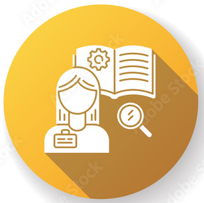 ສ້າງຄວາມເຂັ້ມແຂງໃຫ້ບຸກຄະລາກອນທັງ 2 ຂະແໜງການ
ທາງດ້ານບໍລິຫານ, ການຈັດການ ແລະ ວຽກງານວິຊາການ;
ໄດ້ນໍາໃຊ້ຊັບພະຍາກອນ, ສິ່ງອໍານວຍຄວາມສະດວກຮ່ວມກັນ ແລະ ຫຼຸດຜ່ອນລາຍຈ່າຍງົົບປະມານຂອງລັດ.
III
ດ້ານເນື້ອໃນ (ໂດຍລວມ)
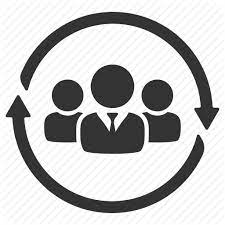 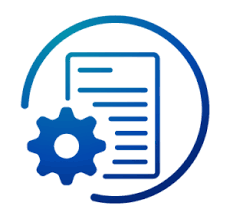 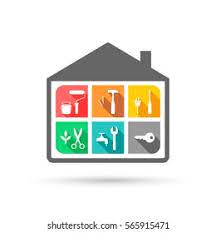 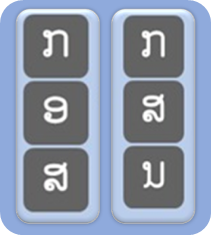 ຫຼັກສູດ ແລະ 
ສື່ການຮຽນ-ການສອນ
ພື້ນຖານໂຄງລ່າງ
ແລະ ອຸປະກອນ
ການຕິດຕາມ, ປະເມີນຜົນ ແລະ ລາຍງານ
ບຸກຄະລະກອນ
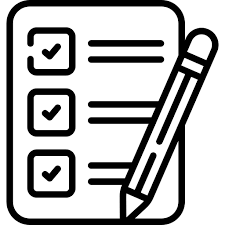 III
ບຸກຄະລາກອນ
ດ້ານເນື້ອໃນ (ຕໍ່)
1
ນໍາໃຊ້ຄູຝຶກວິຊາຊີບຈາກ ສູນ ກສນ, ສອສ, ສາມັນ, ຄູຮັບເຊີນ, ຜູ້ຊ່ຽວຊານ.... ເຂົ້າຮ່ວມຈັດການຮຽນ-ການສອນ ຕາມຫຼັກສູດ;
ຍົກລະດັບວິຊາສະເພາະ ວິຊາຄູ ຕາມແຜນຄວາມຕ້ອງການຕົວຈິງ;
ນໍາໃຊ້ທ່າແຮງ ແລະ ຄວາມອາດສາມາດຄູຝຶກຈາກ ສູນ ກສນ ສົມທົບກັບ ຄູຝຶກ ຈາກ ສອສ ເພື່ອຈັດຕັ້ງປະຕິບັດການຝຶກອົບຮົມໃຫ້ກຸ່ມເປົ້າໝາຍຕ່າງໆ;
ສົ່ງເສີມການຮຽນຮູ້ ທັກສະ ແລະ ປະສົບການທາງດ້ານວິຊາການຂອງຄູຝຶກຈາກຊຸມຊົນ (ພູມປັນຍາຊາວບ້ານ) ແລະ ການຮັບຮູ້ປະສົບການ ...
III
ດ້ານເນື້ອໃນ (ຕໍ່)
ພື້ນຖານໂຄງລ່າງ ແລະ ອຸປະກອນ
2
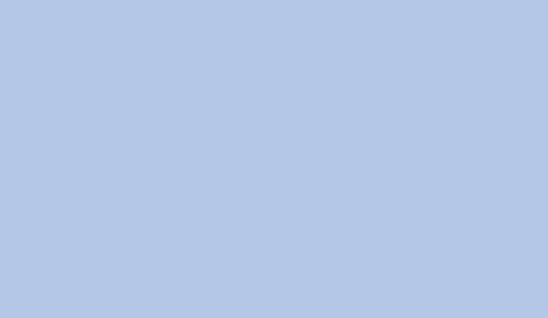 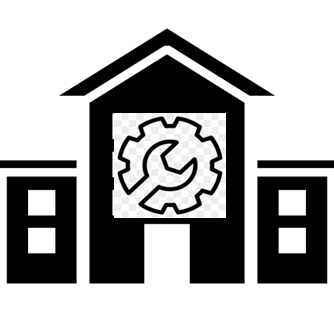 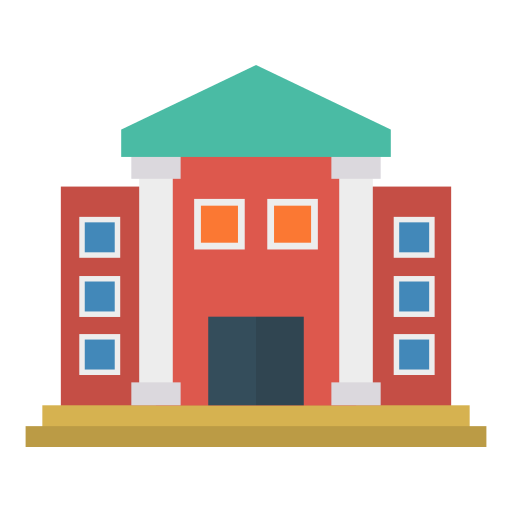 ນໍາໃຊ້
ພື້ນຖານໂຄງລ່າງ ແລະ ອຸປະກອນຮ່ວມກັນ
ສະຖານອາຊີວະສຶກສາ
ສະຖານການສຶກສາ
ນອກໂຮງຮຽນ
ຮ່ວມກັນວາງແຜນ ແລະ ນໍາໃຊ້ຫ້ອງຮຽນ, ຫ້ອງຝຶກງານ, ຫ້ອງທົດລອງ, ສວນສາທິດ, ເຄື່ອງຈັກ, ເຄື່ອງມື, ອຸປະກອນ ແລະ ສື່ການຮຽນ-ການສອນຕ່າງໆ ຂອງ ສອສ ແລະ ສກສນ ເພື່ອຈັດຕັ້ງການຝຶກອົບຮົມ...
ຮ່ວມກັນປັບປຸງ, ບໍາລຸງຮັກສາ, ສ້ອມແປງອາຄານສະຖານທີ່, ພື້ນຖານໂຄງລ່າງ ແລະ ສິ່ງອໍານວຍຄວາມສະດວກ ເພື່ອຮັບປະກັນການນໍາໃຊ້ໃຫ້ຍາວນານ.
III
ດ້ານເນື້ອໃນ (ຕໍ່)
ຫຼັກສູດ ແລະ ສື່ການຮຽນ-ການສອນ
3
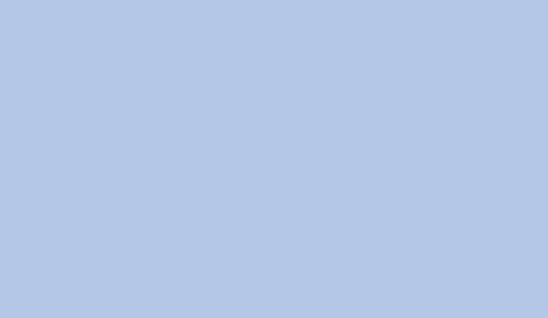 ນໍາໃຊ້ຫຼັກສູດ ແລະ ສື່ການຮຽນ-ການສອນຮ່ວມກັນ
ສະຖານອາຊີວະສຶກສາ
ສະຖານການສຶກສາ
ນອກໂຮງຮຽນ
ສອສ ແລະ ສກສນ ຮ່ວມກັນຈັດຕັ້ງປະຕິບັດຫຼັກສູດຝຶກອົບຮົມວິຊາຊີບພື້ນຖານໄລຍະສັ້ນ, ຫຼັກສູດວິຊາຊີບລະດັບຊັ້ນຕົ້ນ, ຫຼັກສູດວິຊາຊີບຊັ້ນຕົ້ນຄູ່ຂະໜານມັດທະຍົມຕອນຕົ້ນບໍາລຸງ ແລະ ຫຼັກສູດອື່ນໆ ຕາມຄວາມຕ້ອງການຂອງກຸ່ມເປົ້າໝາຍ;
ສອສ ແລະ ສກສນ ແບ່ງຄວາມຮັບຜິດຊອບພາກທິດສະດີ ແລະ ພາກປະຕິບັດ ອີງຕາມຄວາມອາດສາມາດ ແລະ ເງື່ອນໄຂຂອງຕົນເອງ ໃນການນໍາໃຊ້ສື່ການຮຽນ-ການສອນ ແລະ ສິ່ງອໍານວຍຄວາມສະດວກໃຫ້ສອດຄ່ອງກັບຫຼັກສູດ.
ຄູສອນ ແລະ ຜູ້ຮຽນ
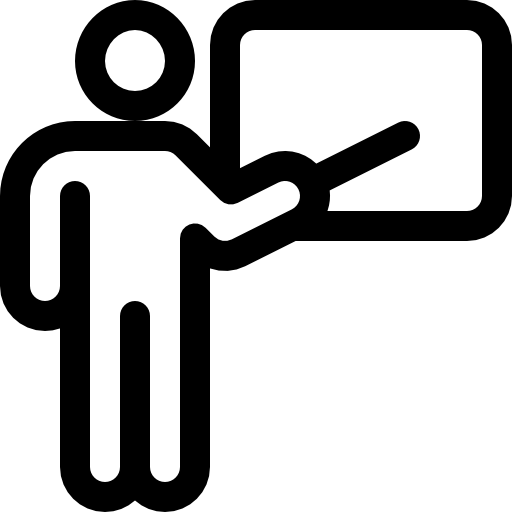 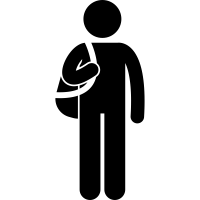 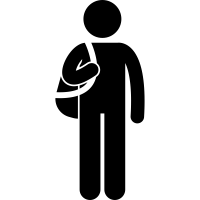 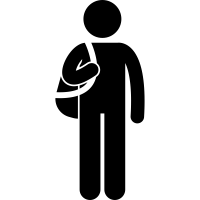 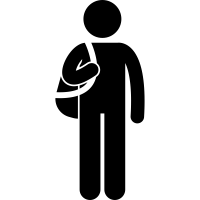 ຄູຝຶກວິຊາຊີບ ແມ່ນນໍາໃຊ້ຄູຝຶກ ພາກທິດສະດີ ແລະ ພາກປະຕິບັດ ໃນສະຖານອາຊີວະສຶກສາ ແລະ ສະຖານການສຶກສານອກໂຮງຮຽນ ທີ່ດໍາເນີນການຈັ້ດຕັ້ງ ການຮຽນ-ການສອນ ແລະ ຄູຮັບເຊີນ;

-	ຄູສອນບໍາລຸງຍົກລະດັບການສຶກສາມັດທະຍົມຕອນຕົ້ນ ແມ່ນຄູສອນໃນຂະແໜງວິທະຍາສາດພື້ນຖານ ຂອງ ສະຖານອາຊີວະສຶກສາ, ສູນການສຶກສານອກໂຮງຮຽນ ແລະ ຄູຮັບເຊີນ.
ຜູ້ທີ່ຈະເຂົ້າຮຽນຫຼັກສູດດັ່ງກ່າວຕ້ອງມີເງື່ອນໄຂດັ່ງນີ້:
-	ຜູ້ທີ່ຈົບຊັ້ນປະຖົມສຶກສາ ຫຼື ທຽບເທົ່າ;
-	ຜູ້ທີ່ອອກໂຮງຮຽນໃນລະຫວ່າງການຮຽນຊັ້ນມັດທະຍົມຕອນຕົ້ນ, ໄດ້ຮັບການປະເມີນ ແລະ ຮັບຮູ້ຜົນການຮຽນ ໃນໄລຍະຜ່ານມາ ໂດຍຄະນະຮັບຜິດຊອບຈັດຕັ້ງ ການຮຽນ-ການສອນ.
IV
ການຈັດຕັ້ງປະຕິບັດ
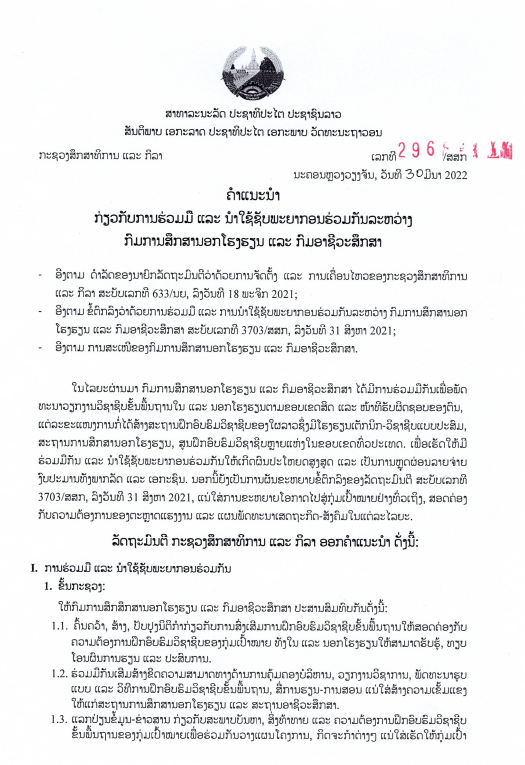 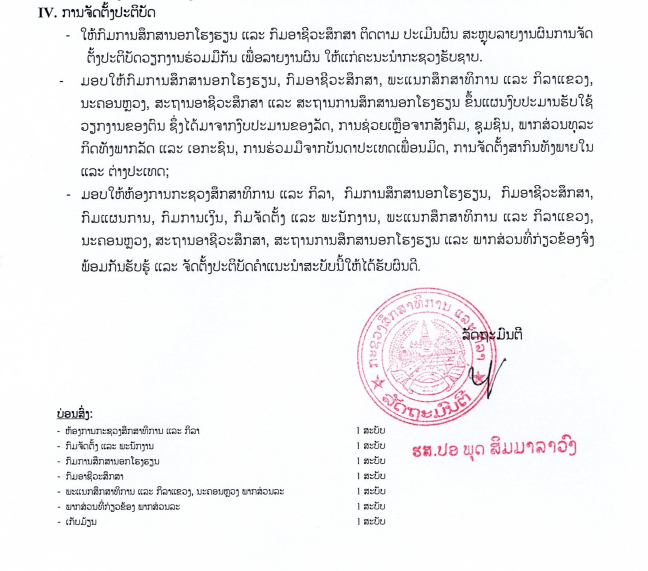 ການຈັດຕັ້ງ ປບ ຝຶກອົບຮົມວິຊາຊີບໄລຍະສັ້ນ ໂດຍການຮ່ວມມື ແລະ ນໍາໃຊ້ຊັບພະຍາກອນຮ່ວມກັນ ໃນທ້າຍປີ 2021
ສູນ CLC  ບ້ານບົວແວງຄໍາ
ສູນ ກສນ ເມືອງໝື່ນ
ຝຶກອົບຮົມຄູຝຶກ ກສນ + ອສ
ມ. ປາກຊັນ, ຂ.ບໍລິຄໍາໄຊ
ຂ.ວຽງຈັນ
ພະແນກ ສສກ ຂ.ວຽງຈັນ
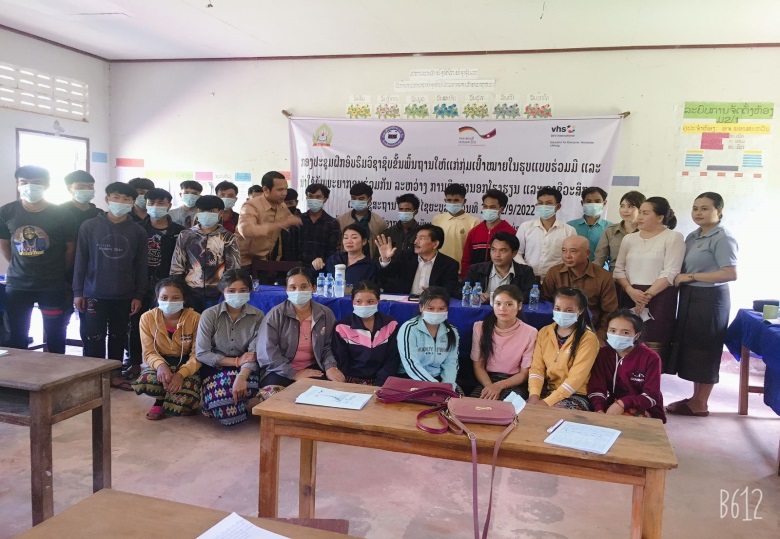 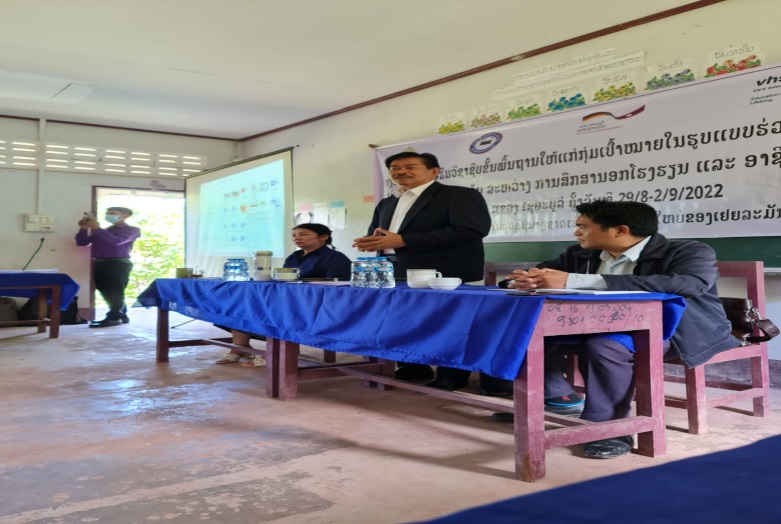 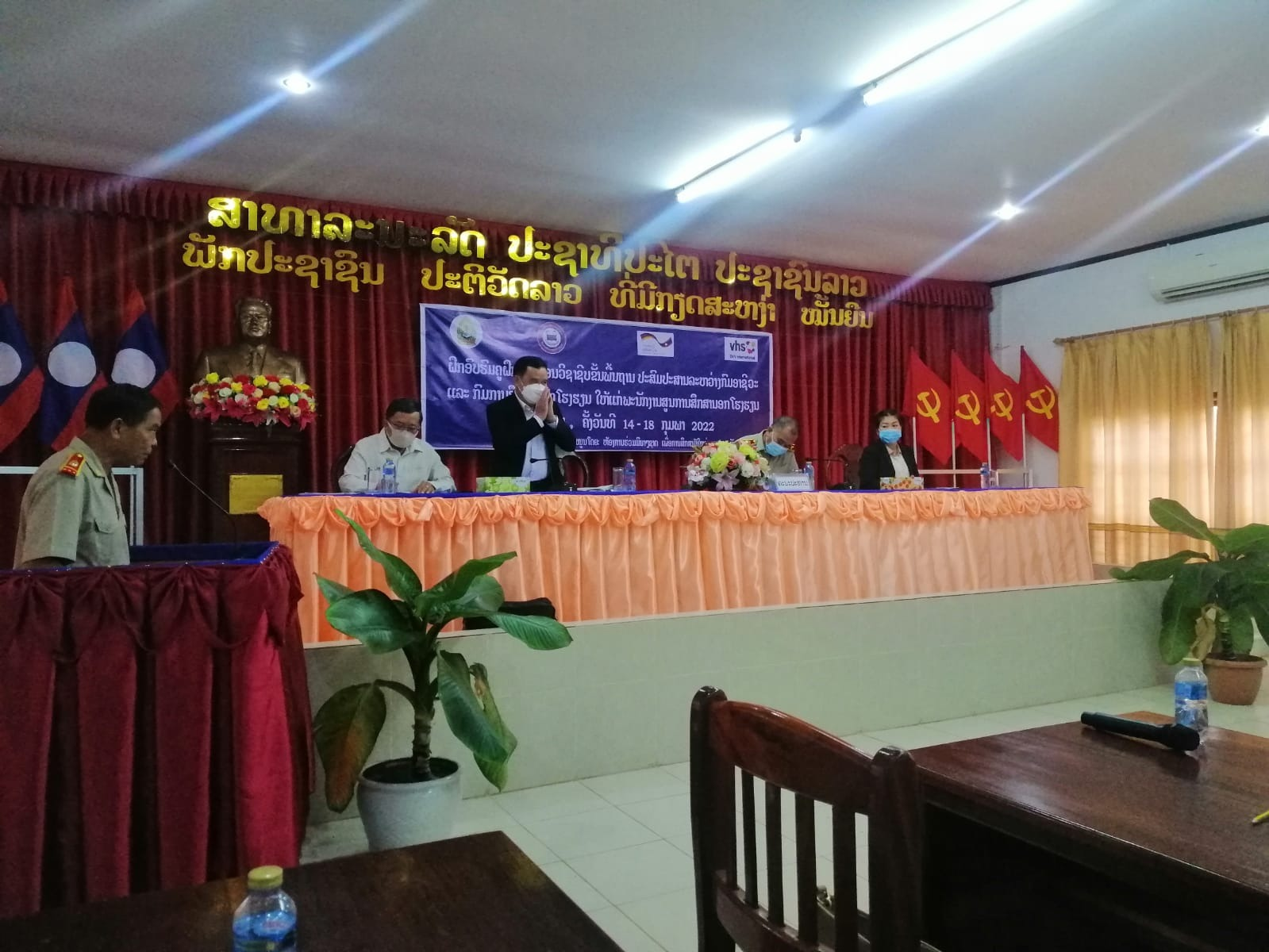 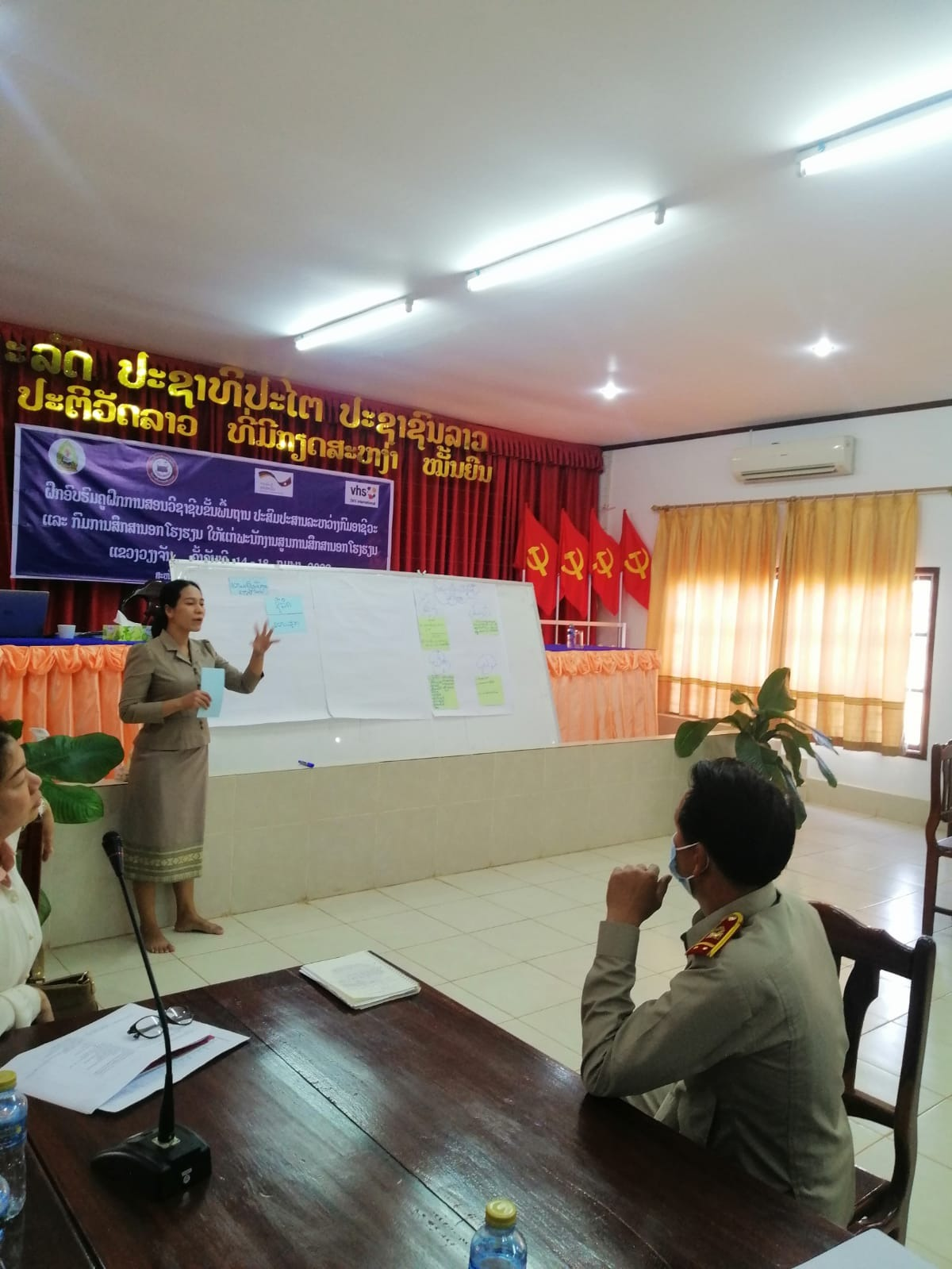 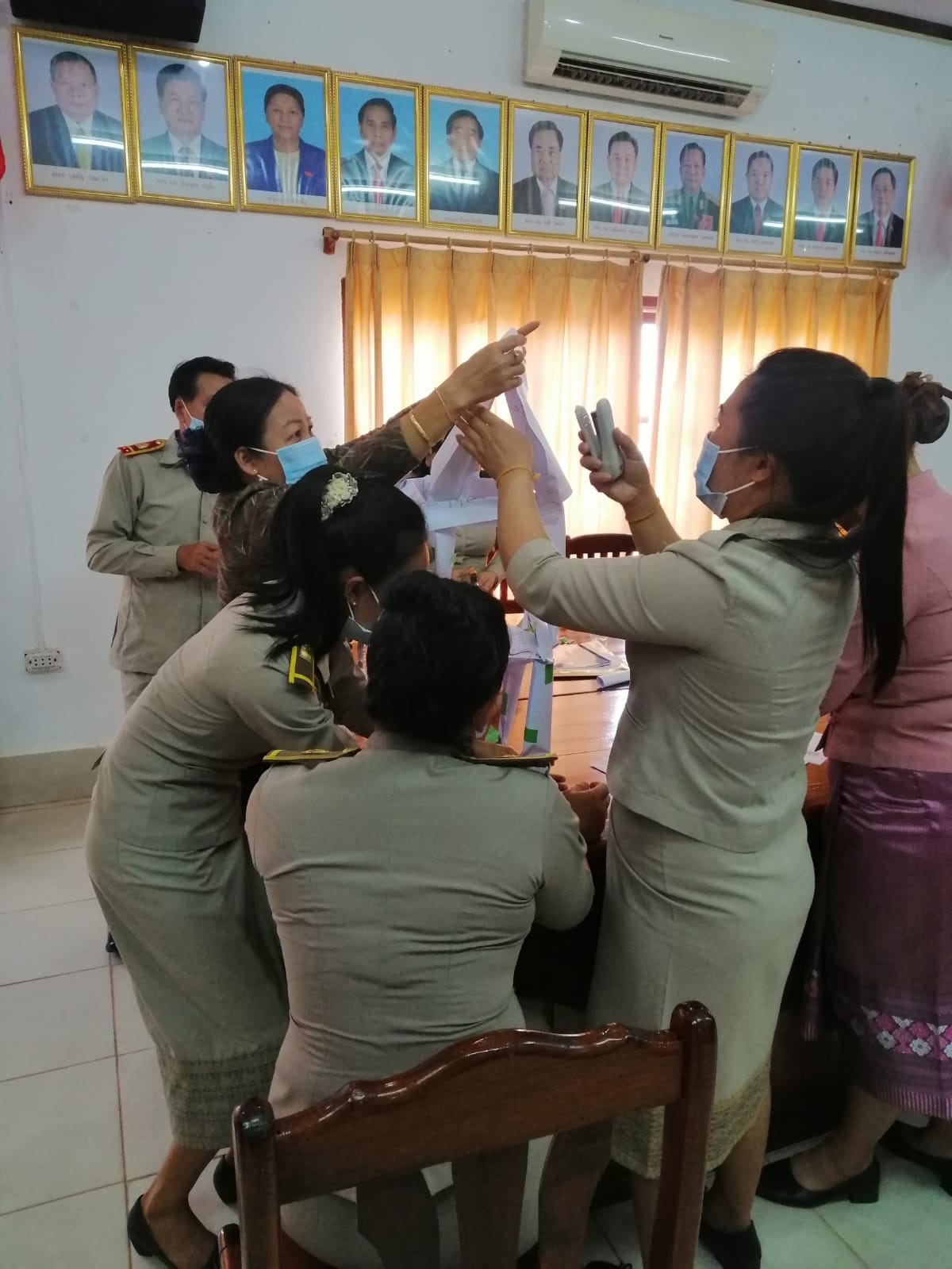 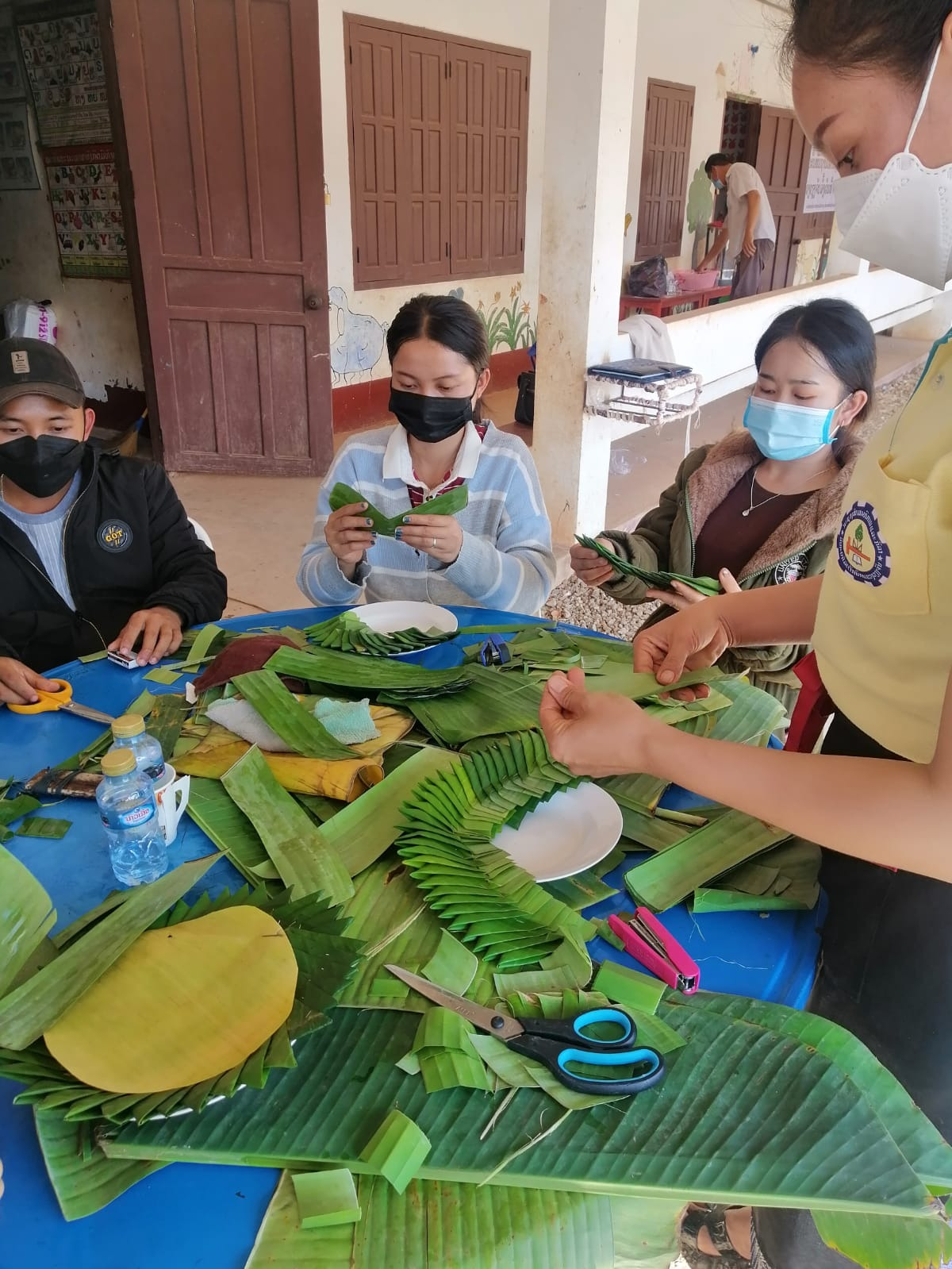 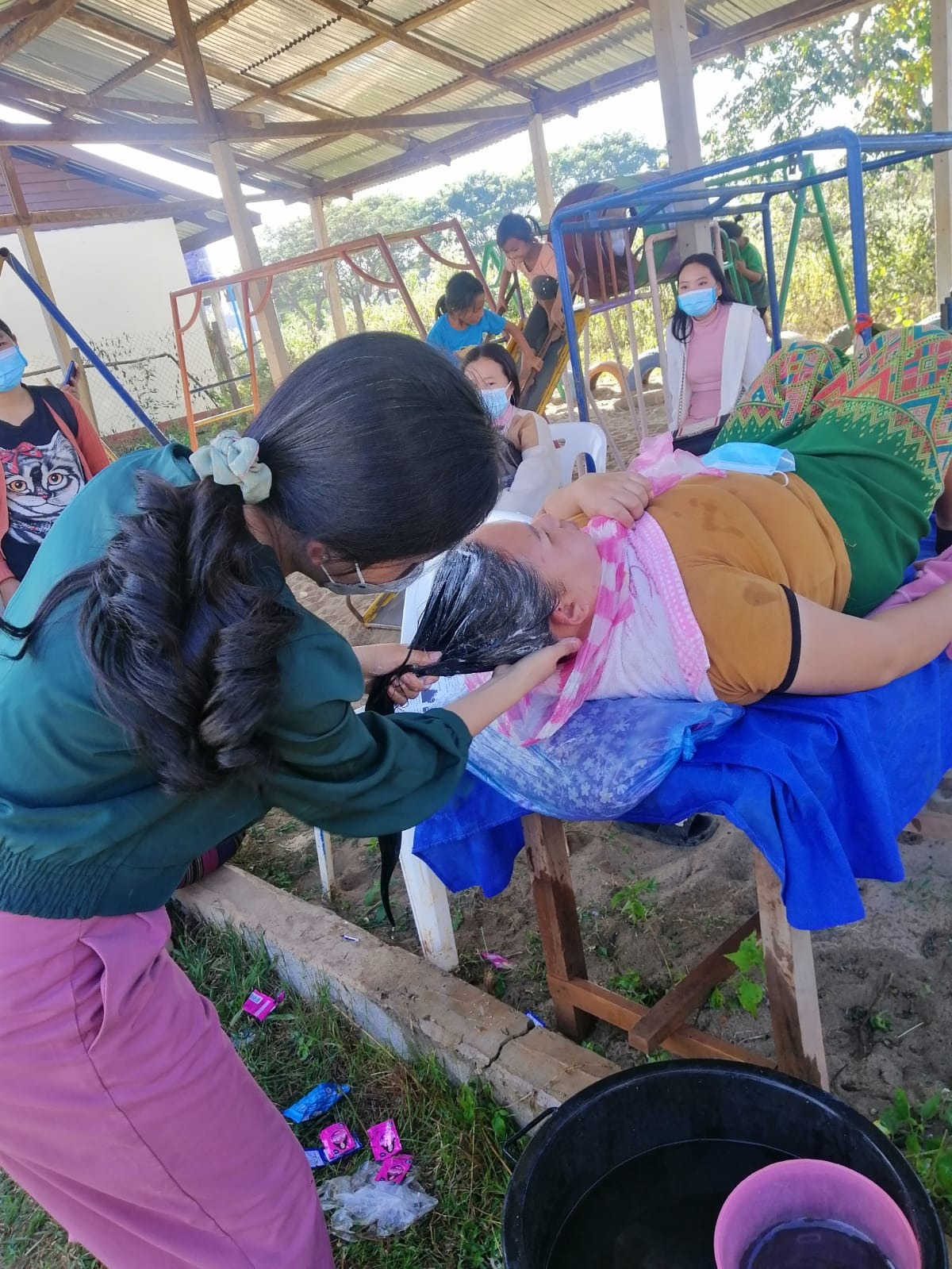 ສ້ອມແປງລົດຈັກ ຂະຫຍາຍພັນໄມໃຫ້ໝາກ ສູນບົວແວງຄຳ ຂ. ບໍລິຄຳໄຊ
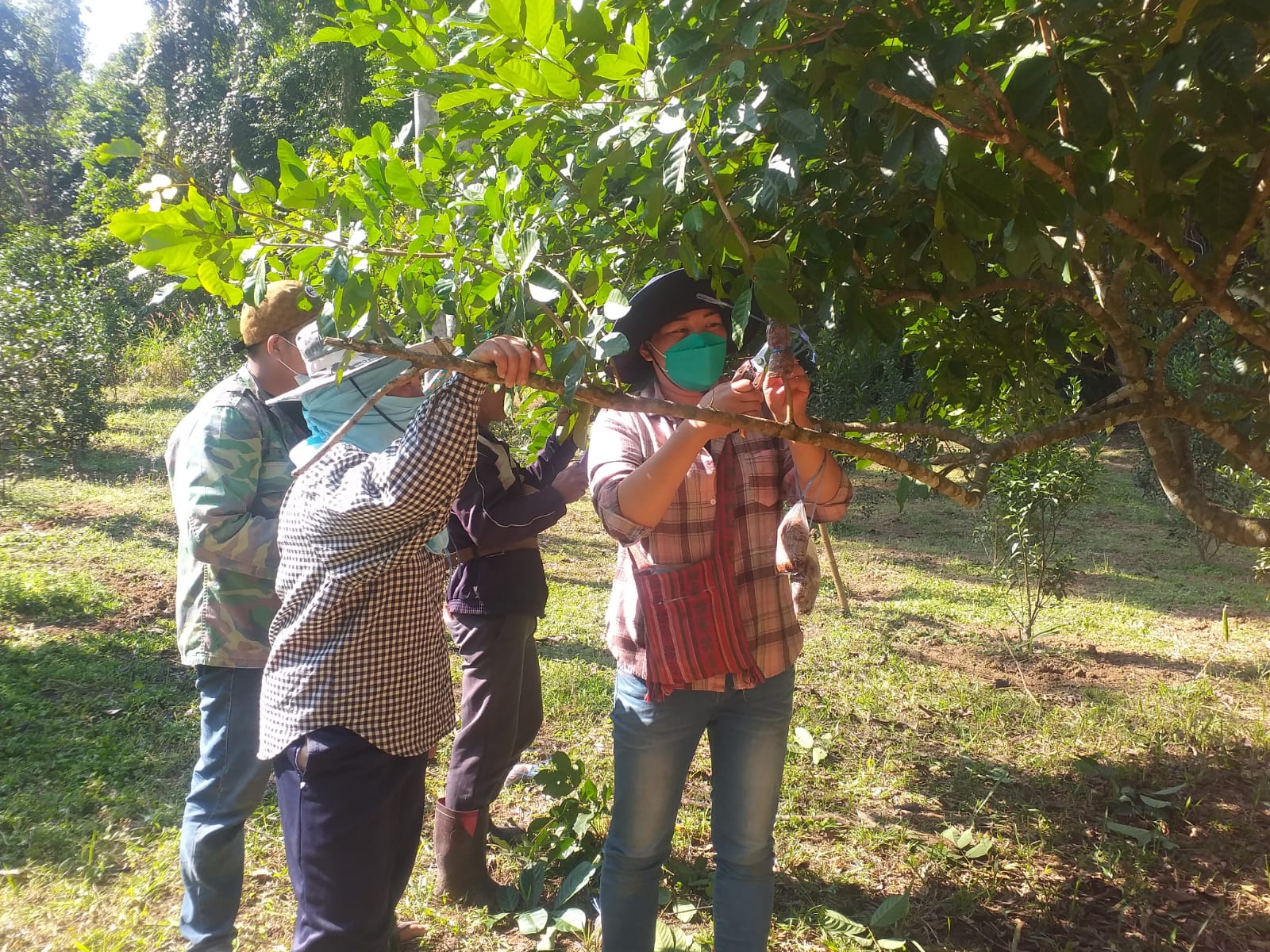 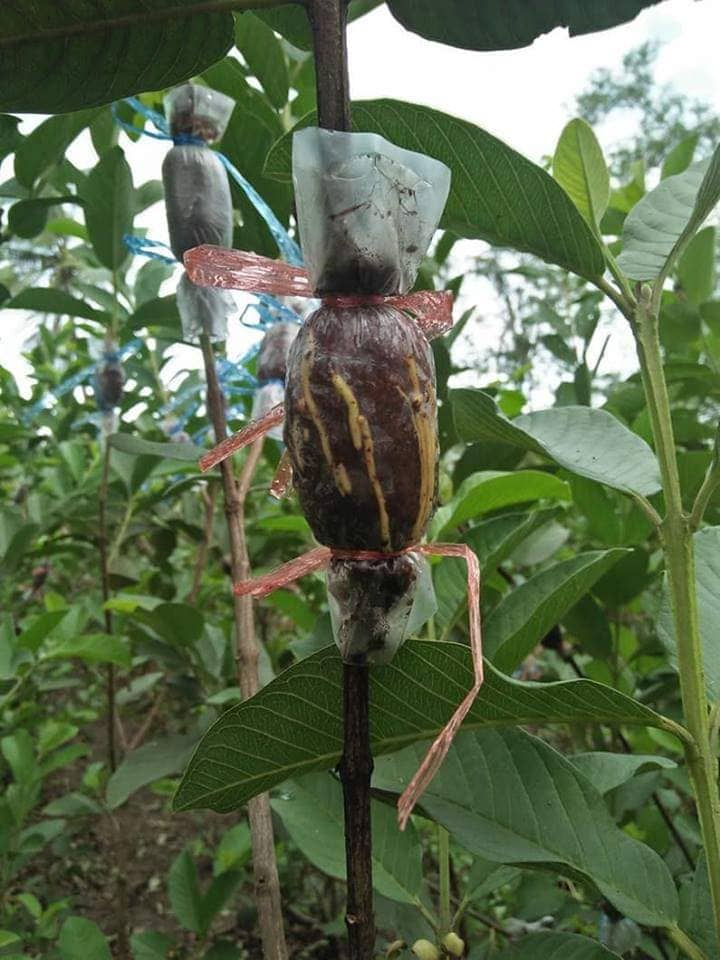 ປຸງແຕ່ງອາຫານ ສູນບົວວຽງຄຳ ຂ. ບໍລິຄຳໄຊ
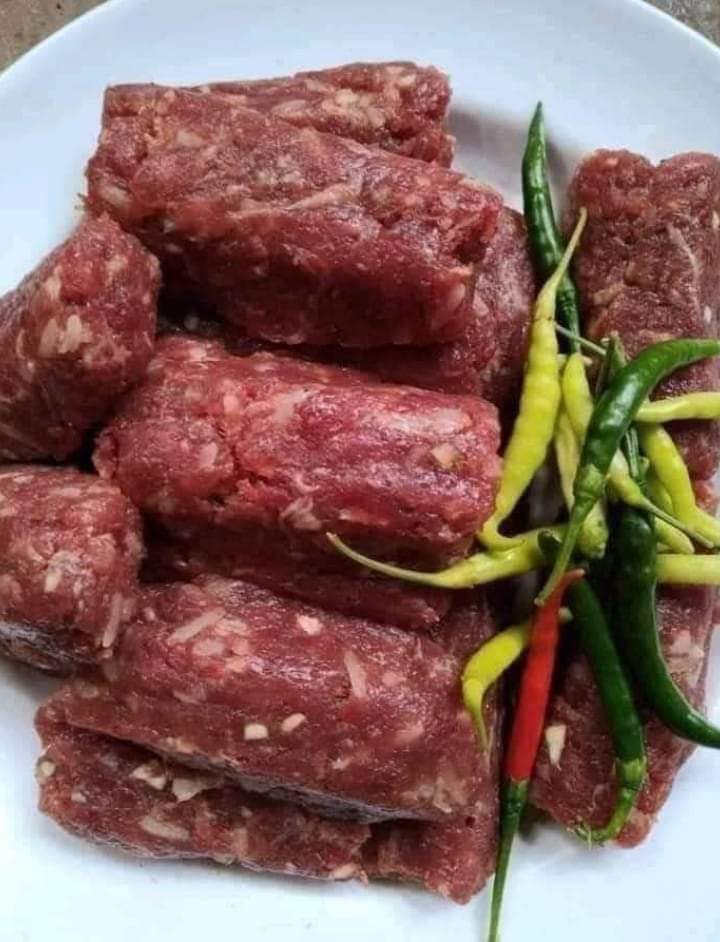 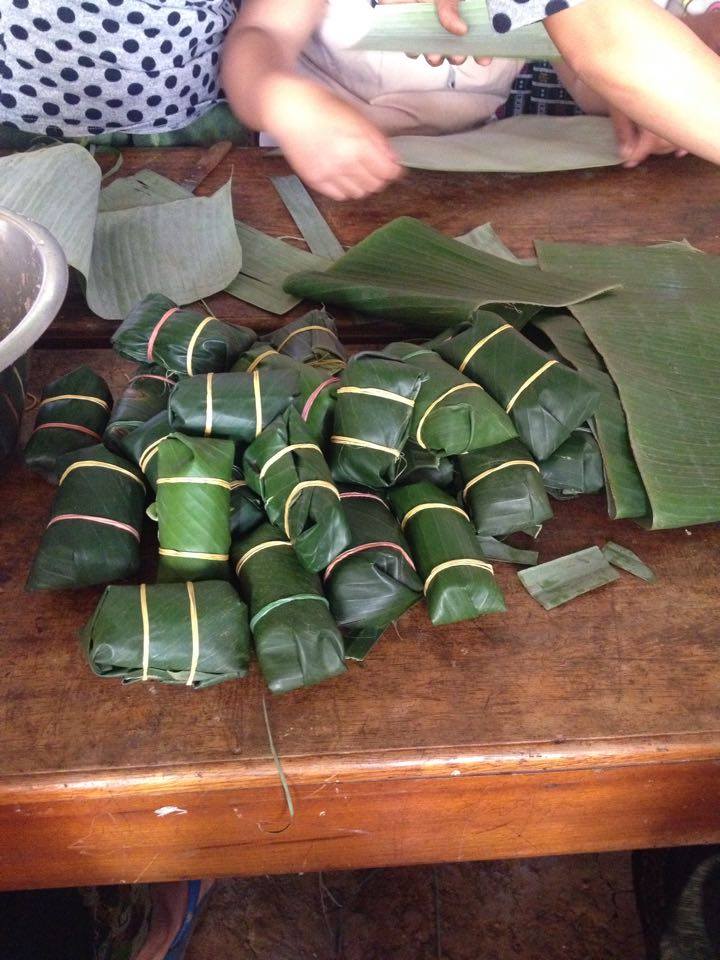 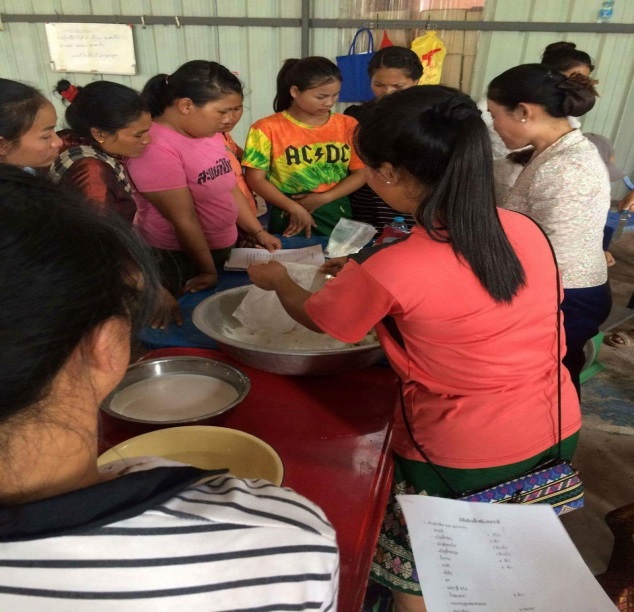 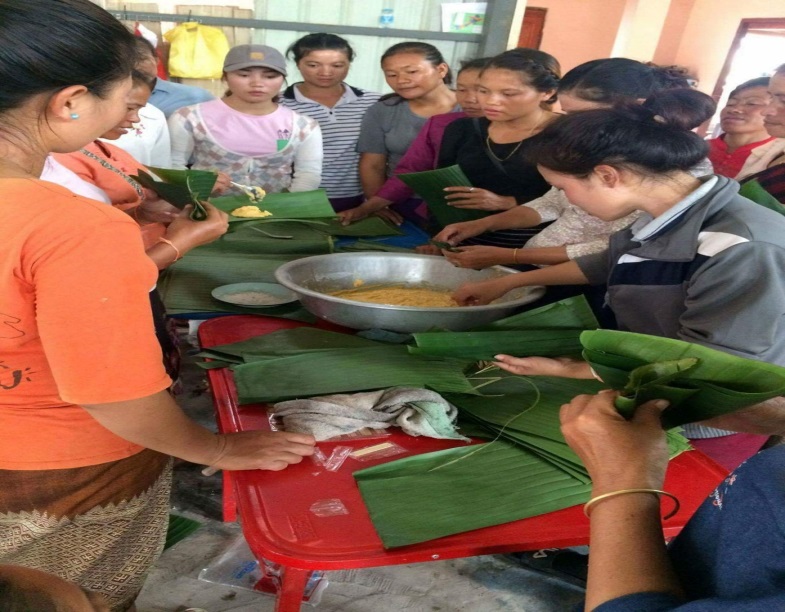 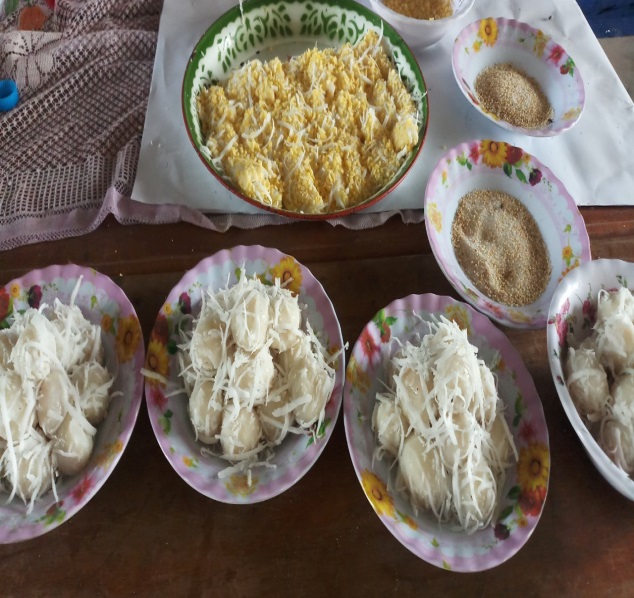 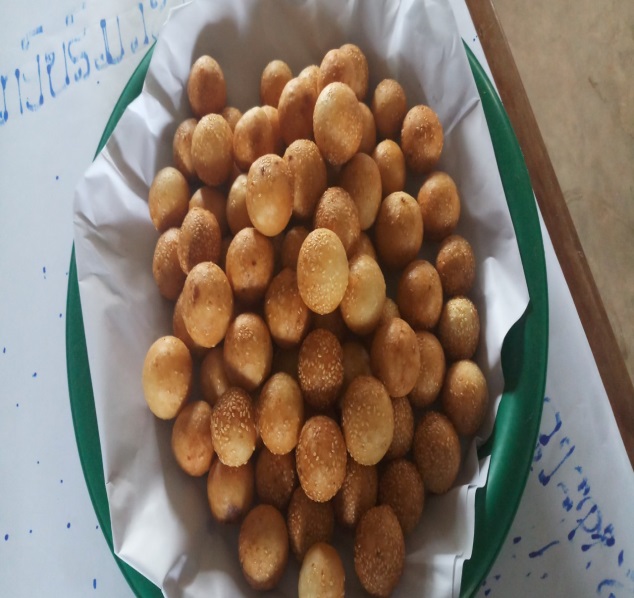 ປຸງ​ແຕ່ງ​ອາ​ຫານ - ເຂົ້າ​ໜົມ ມ.ໝື່ນ ແຂວງວຽງຈັນ
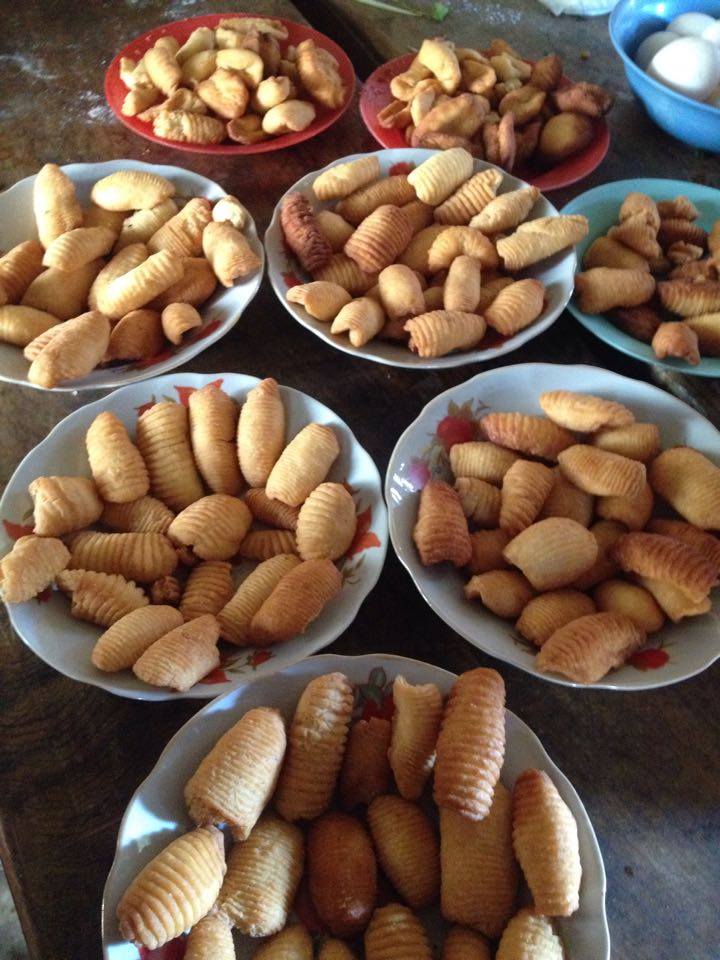 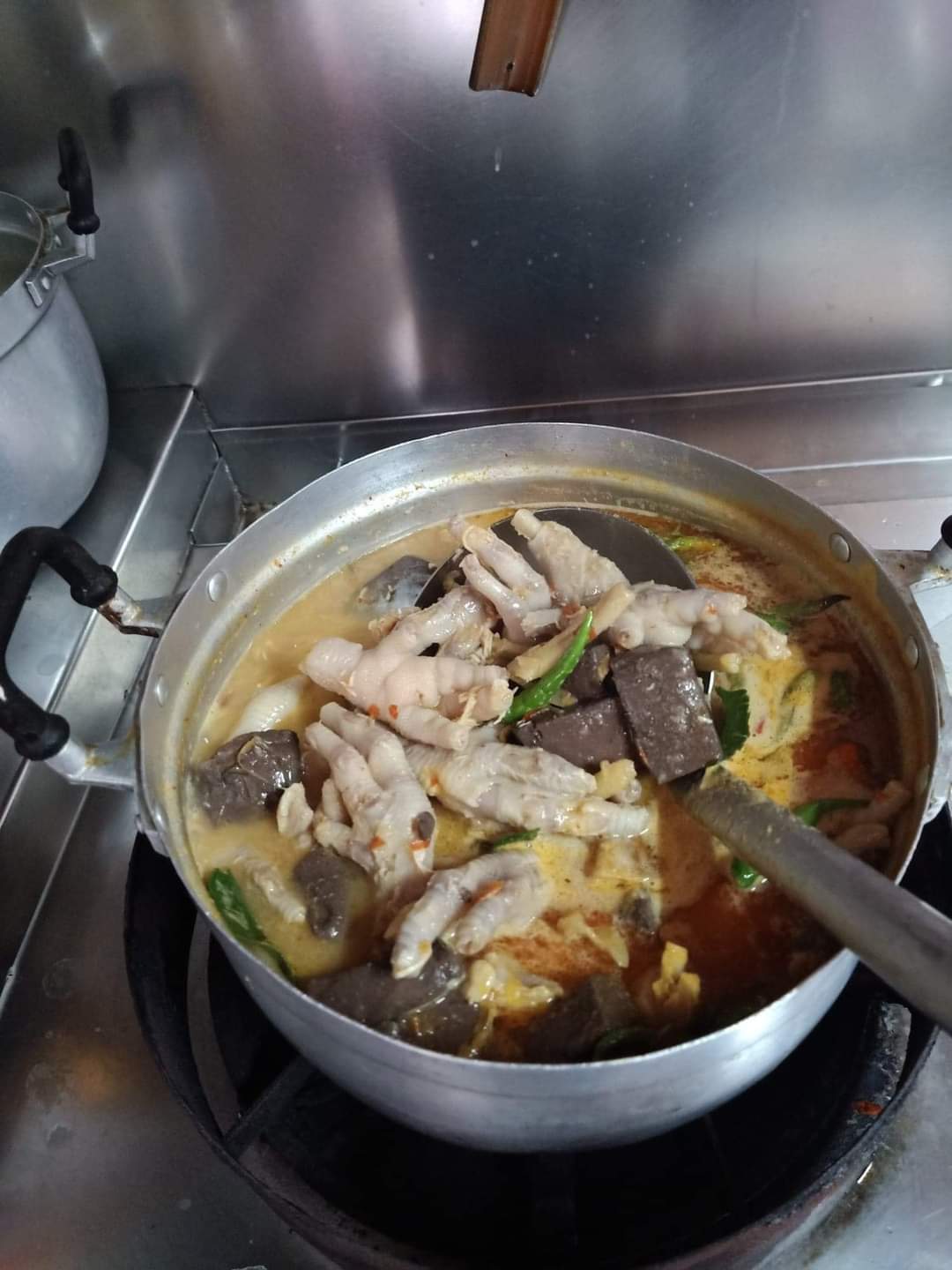 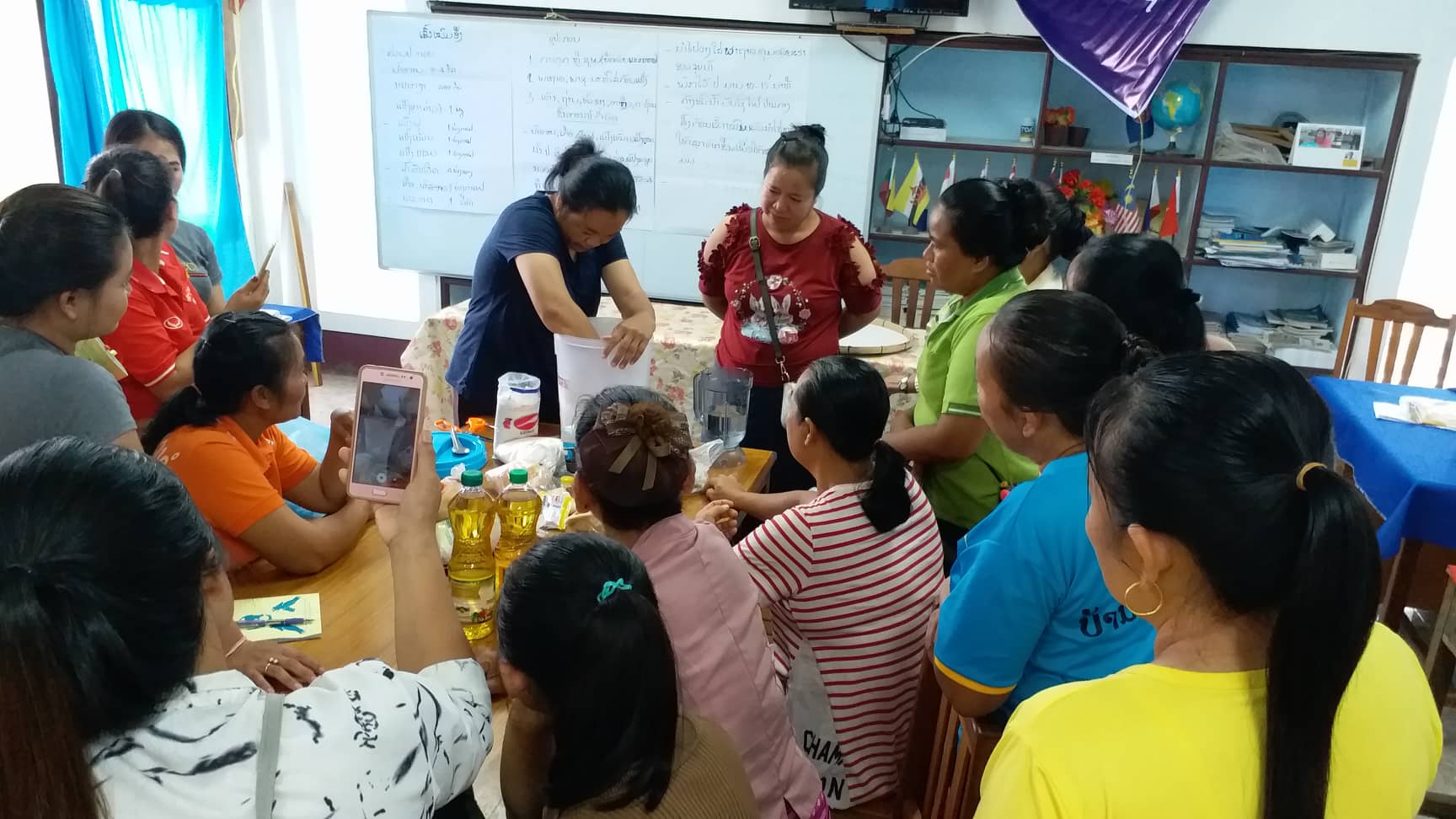 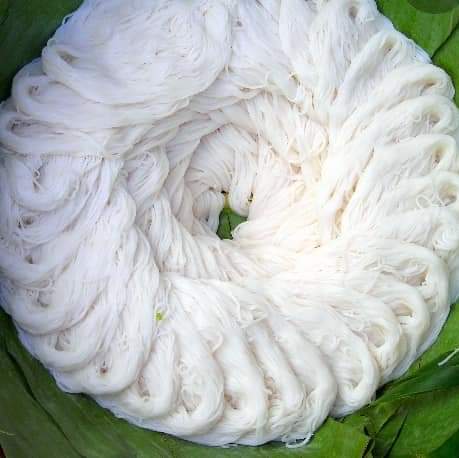 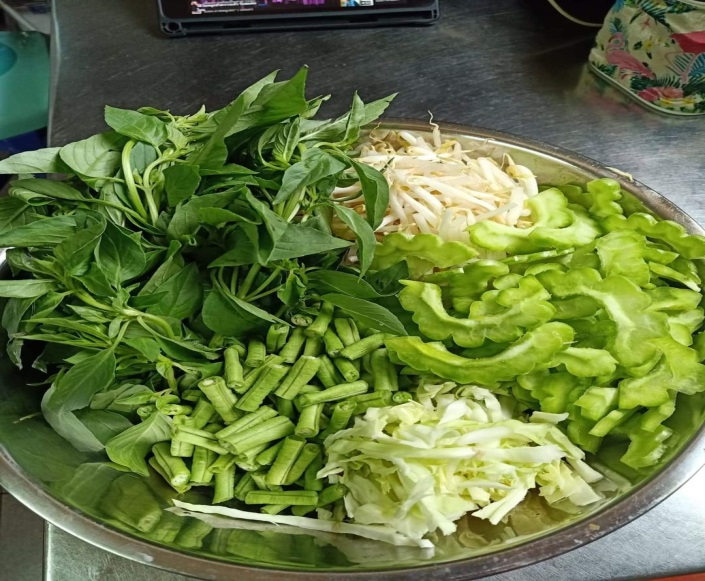 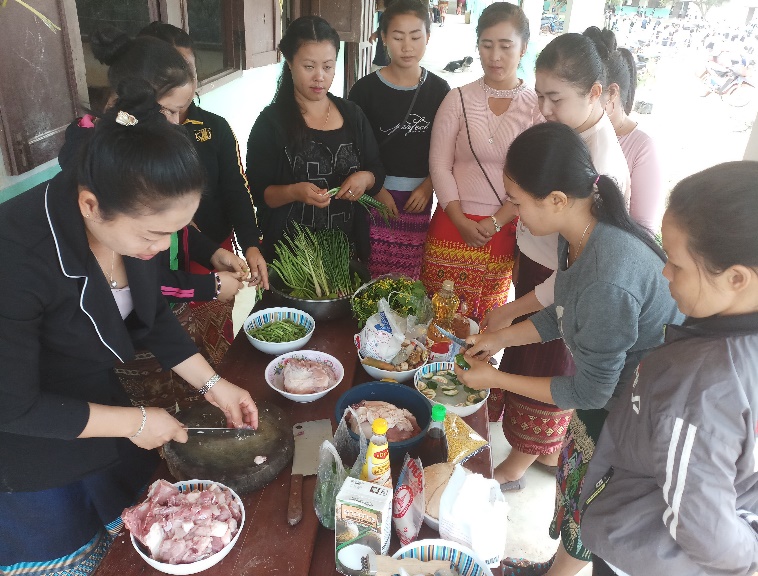 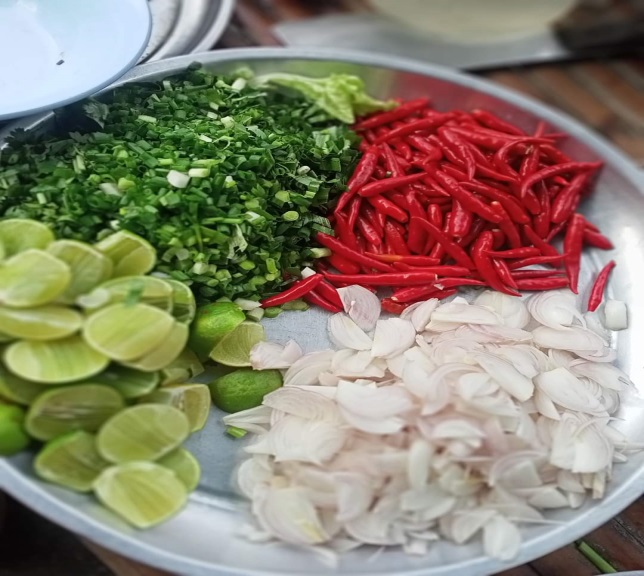 ຝຶກອົບຮົມວິຊາຊີບເສີມສວຍ ສູນ ມ. ເມືອງໝື່ນ ແຂວງວຽງຈັນ
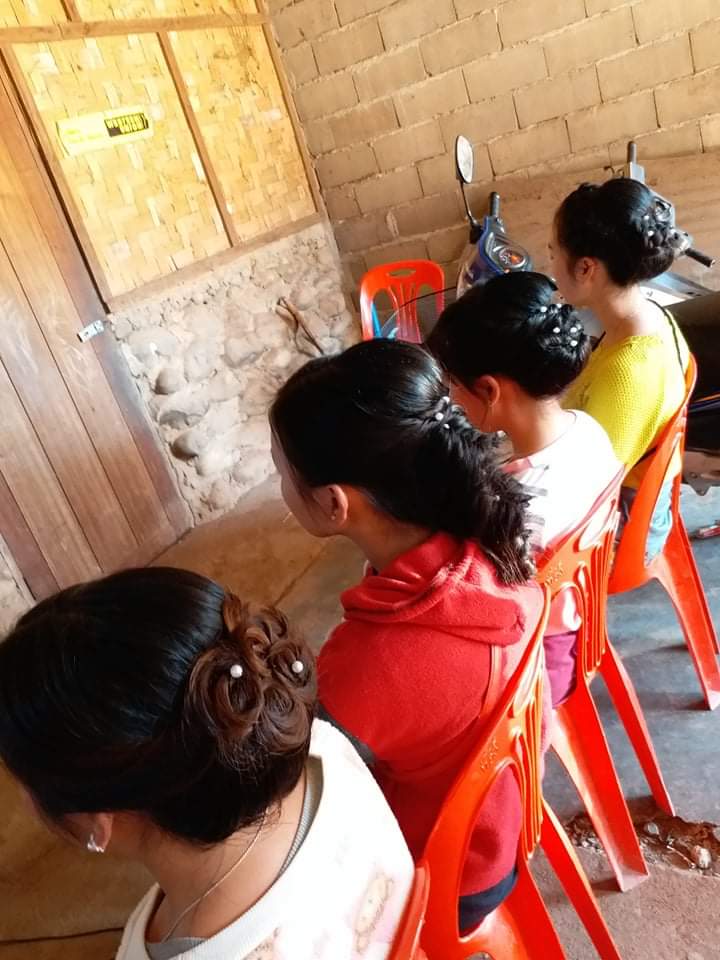 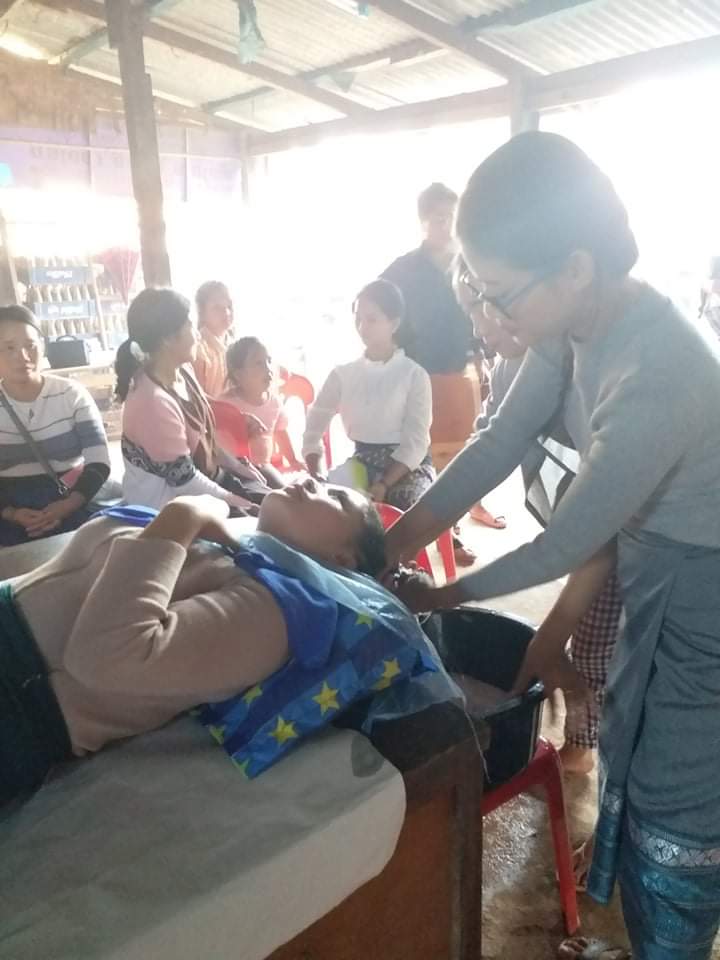 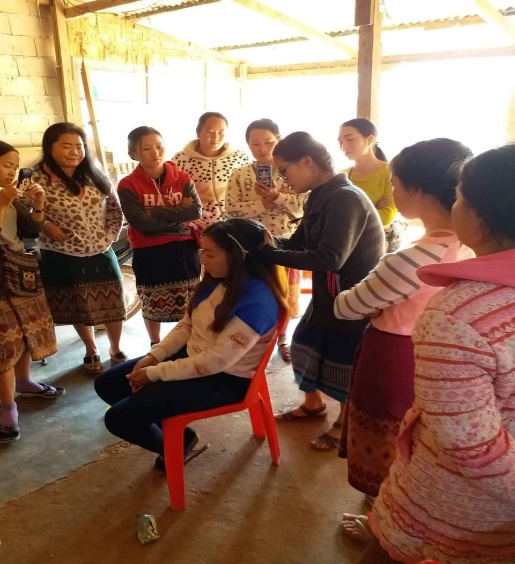 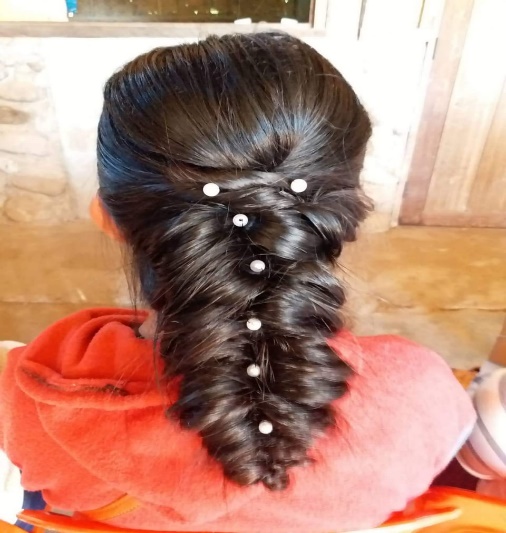 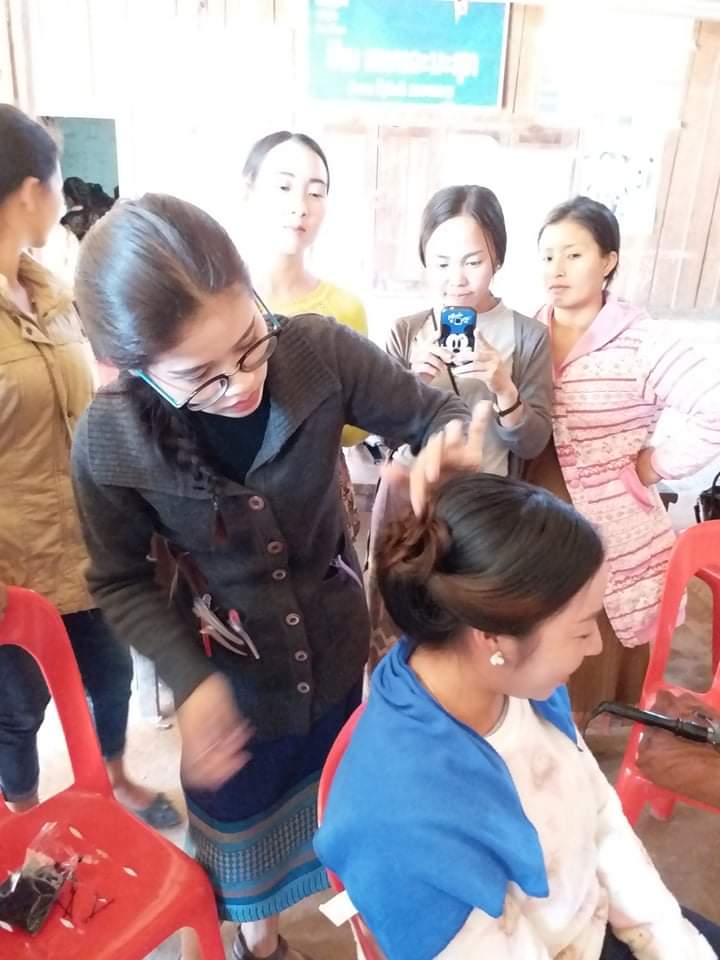 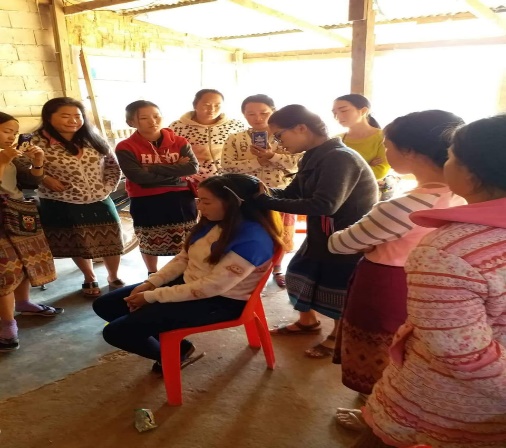 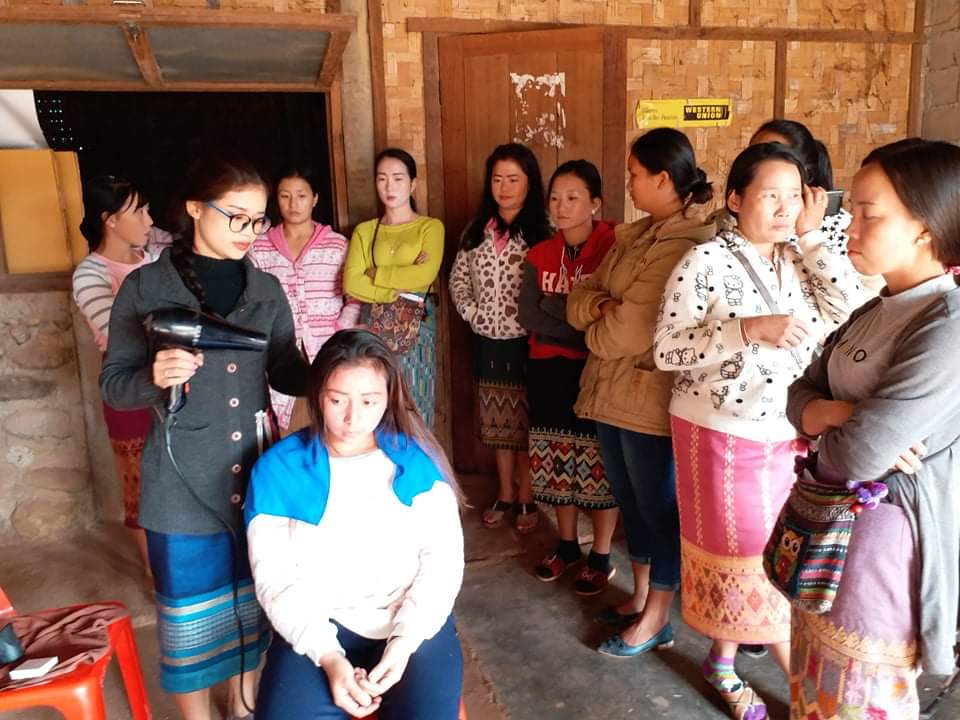 ການປ້ອງກັນພະຍາດສັດໃຫຍ່ ແລະ ສ້ອມແປງລົດຈັກ ຂ.ໄຊຍະບູລີ ມ. ໄຊສະຖານ ບ.ພູເລິ່ນໃນລະຫວ່າງວັນທີ 29/8-3/9/2022
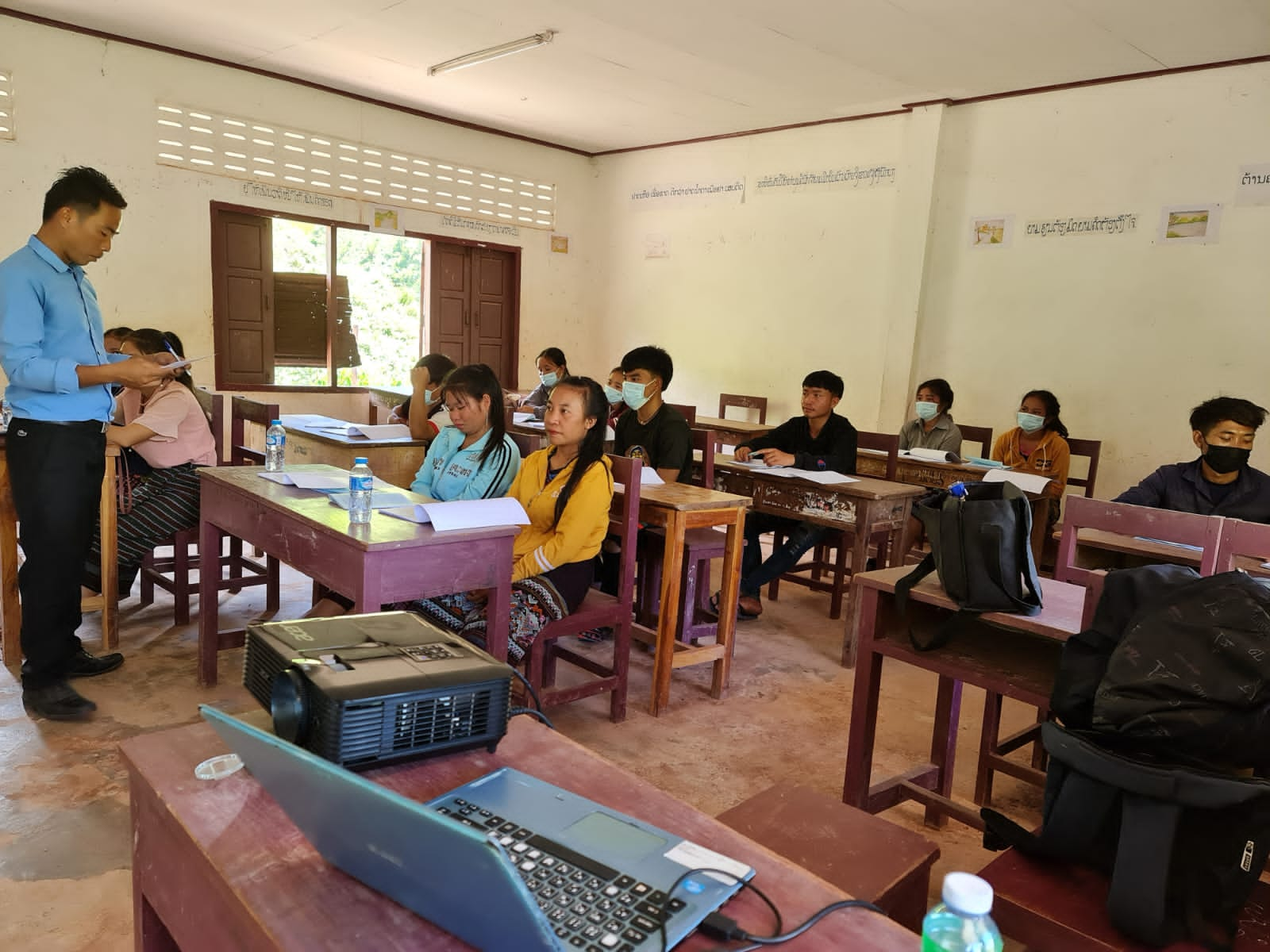 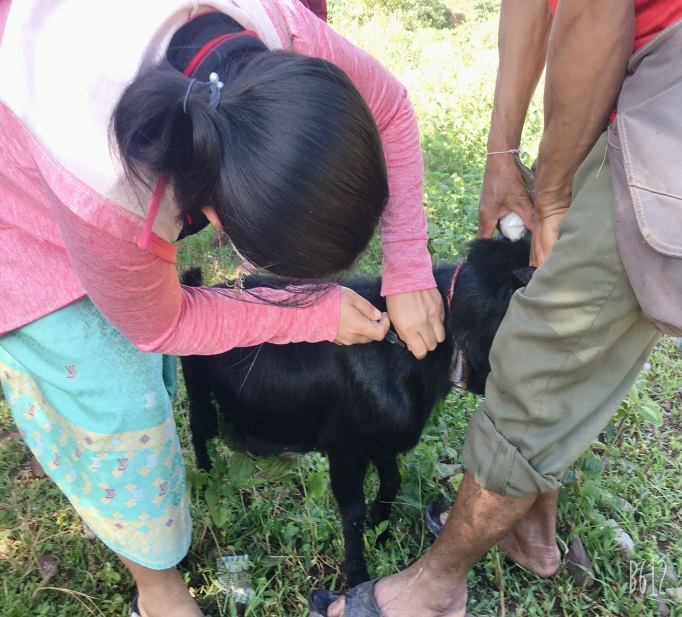 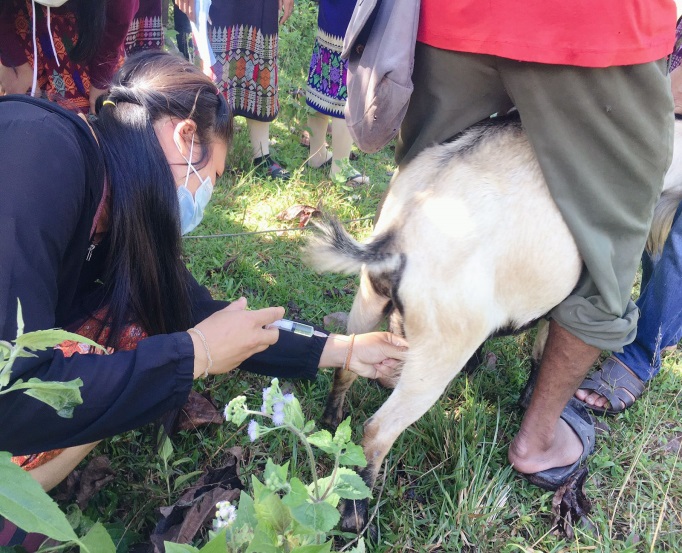 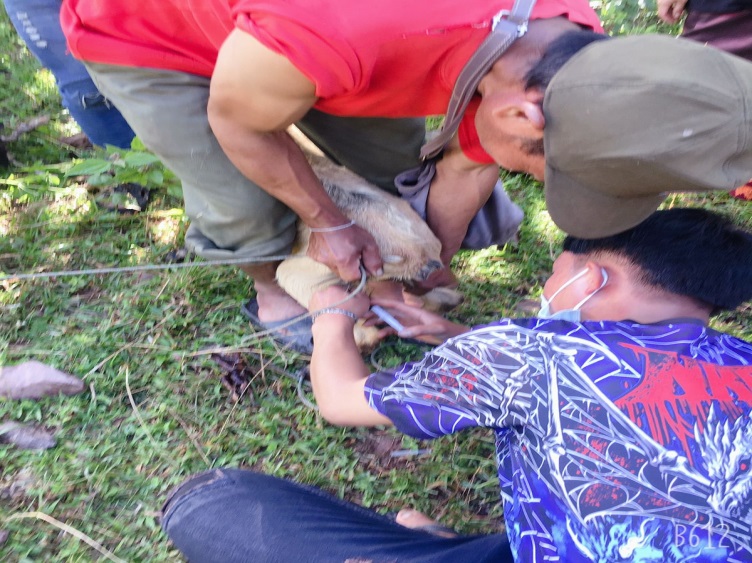 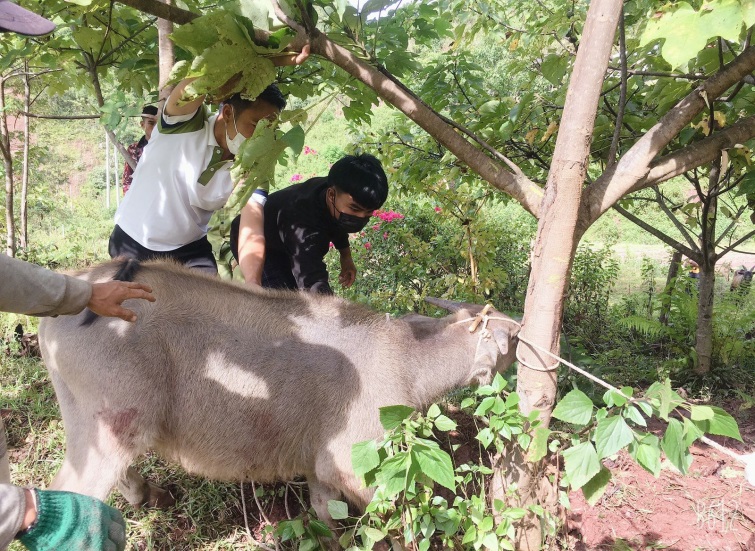 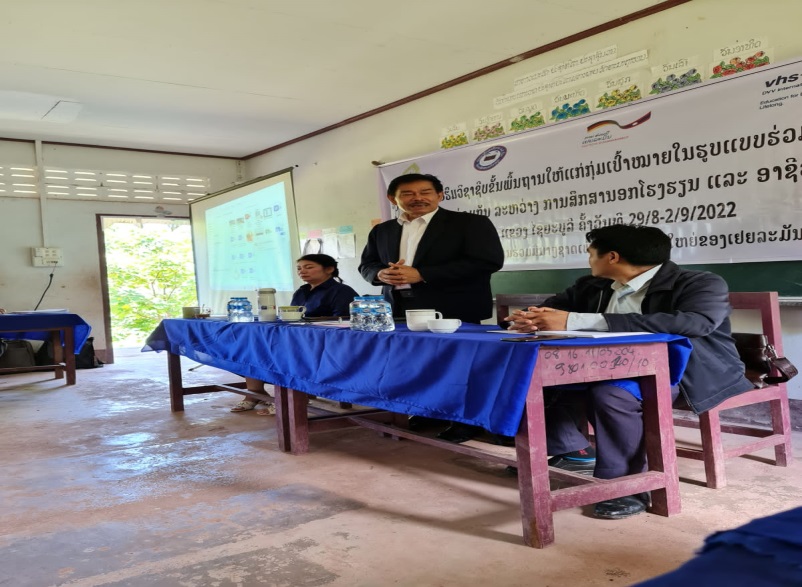 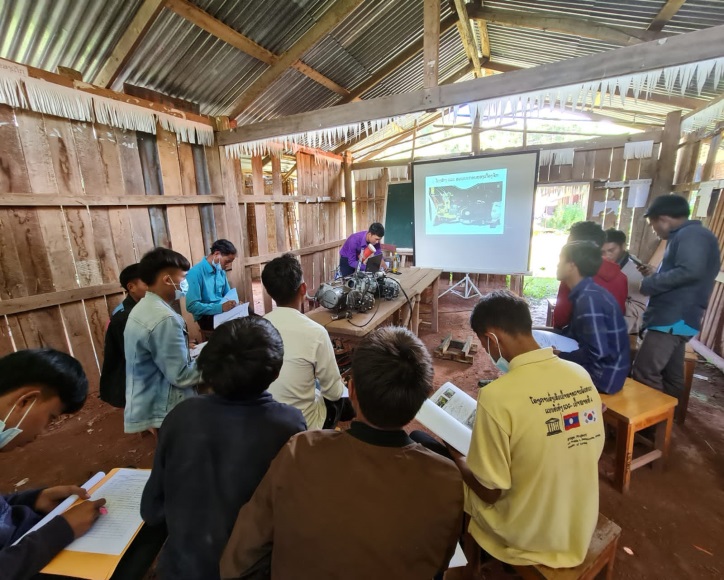 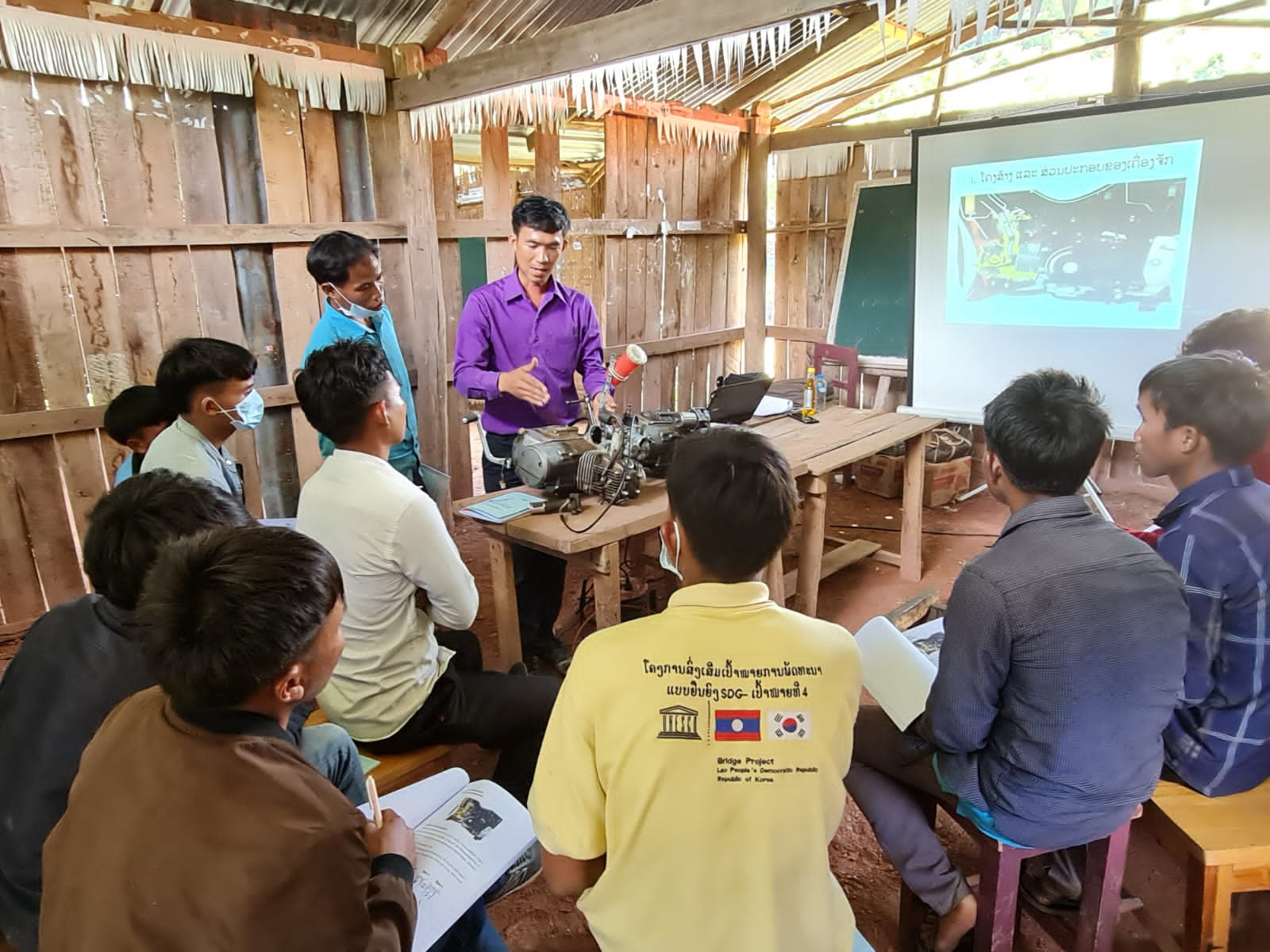 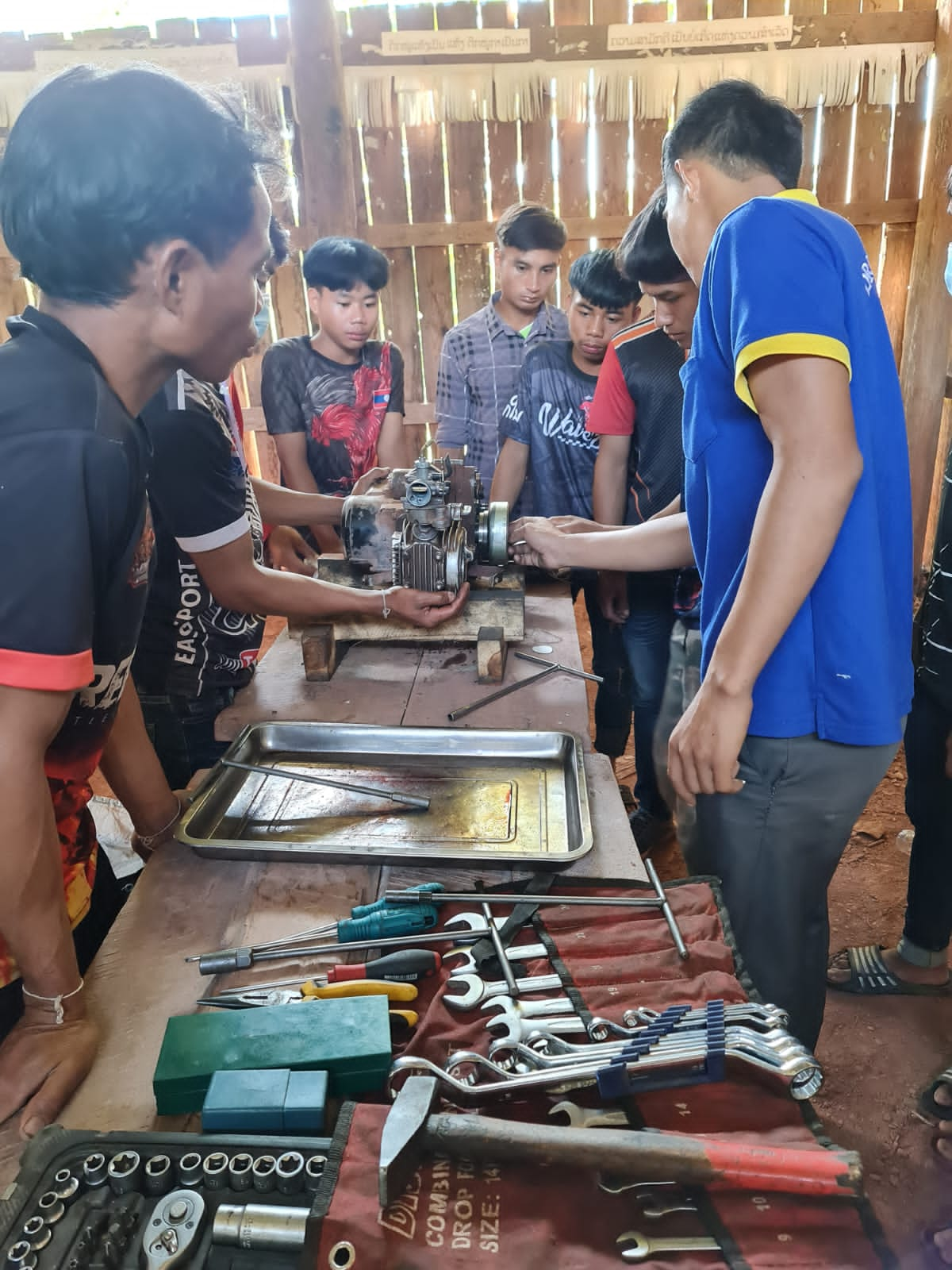 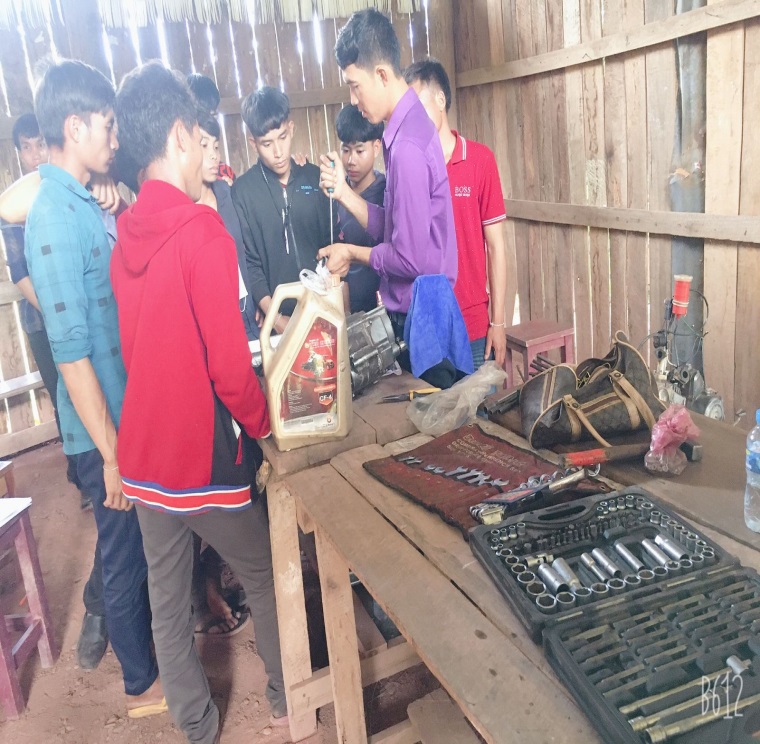 ສະຫລຸບ: ຈາກການທົດລອງຈັດຕັ້ງປະຕິບັດ ຂໍ້ຕົກລົງ ແລະ ຄຳແນະນຳ ການຮ່ວມມືກັນ ນຳໃຊ້ຊັບພະຍາກອນຮ່ວມກັນສອງພາກສ່ວນ
ຂໍ້ດີ: 
ຍ້ອນມີບ່ອນອີງ, ມີການຊີ້ນຳ ນຳພາຈາກສອງພາກສ່ວນຄື: ກົມກສນ ກັບ ກົມອສ, 
ໄດ້ນຳໃຊ້ຄູຝຶກຮ່ວມກັນ, 
ໃຊ້ຫລັກສູດ-ສື່ການຮຽນ ການສອນຮ່ວມກັນ, 
ໃຊ້ອຸປະກອນຝຶກອົບຮົມຮ່ວມກັນ, 
ໄດ້ແລກປ່ຽນຮຽນຮູ້ເຊິ່ງກັນ ແລະ ກັນ ລະຫວ່າງຄູກັບຄູ ສອງພາກສ່ວນ
ມີງົບປະມານສະໜັບສະໜູນຈຳນວນໜຶ່ງຈາກ DVVI, 
ຂໍ້ຫຍ້ງຍາກ: 
ການປະສານງານເລີ່ມແຕ່ຂັ້ນກົມສອງກົມ ຮອດຂັ້ນແຂວງ-ເມືອງຍັງພົບຄວາມຫຍຸ້ງຍາກ 
ຖ້າວ່າໂຮງຮຽນເຕັກນິກວິຊາຊີບເປີດຮຽນຢູ່ ກໍ່ຫຍຸ້ງຍາກໃນການນຳໃຊ້ຄູຮ່ວມກັນ, ອຸປະກອນ...ອື່ນໆ
ວິທີການສອນ ຫລືການສົ່ງຄວາມຮູ້ຂອງຄູອາຊີວະ ກັບຄູນອກໂຮງຮຽນຕ່າງກັນ
ຄວາມຮັບຮູ້ ຄວາມເຂົ້າໃຈຕໍ່ກັບການຈັດຕັ້ງປະຕິບັດ ຂໍ້ຕົກລົງ ແລະ ຄຳແນະນຳ ການນຳໃຊ້ຊັບພະຍາກອນຮ່ວມກັນສອງພາກສ່ວນ ບໍ່ທັນເລິກເຊິ່ງ
ບົດຮຽນທີ່ໄດ້ຈາກການທົດລອງຈັດຕັ້ງປະຕິບັດ
ຄູຝຶກ: ສ່ວນຫລາຍໄດ້ນຳໃຊ້ຄູວິຊາຊີບຈາກ ຮຮ ເຕັກນິກວິຊາຊີບ ເພາະວ່າສູນແຂວງບໍ່ມີຄູຝຶກວິຊາຊີບ ຫົວຂໍ້ທີ່ວ່າ: (ສ້າງຄວາມເຂັ້ມແຂງໃຫ້ບຸກຄະລາກອນສອງພາກສ່ວນ) ໃນຄຳແນະນຳ
ຄູອາຊີວະສ່ວນຫລາຍ ຍັງຂາດປະສົບການເຮັດວຽກຮ່ວມກັບຊຸມຊົນ ຮ່ວມກັບຊາວບ້ານ
ວິທີການສົ່ງຄວາມຮູ້ຂອງຄູອາຊີວະສ່ວນຫລາຍ ແມ່ນແບບຄູເປັນໃຈກາງ (ຍັງຂາດຄວາມຮູ້ ແລະ ເຕັກນິກ ການສອນຜູ້ໃຫຍ່)
ດ້ານຫລັກສູດ ສື່ການຮຽນການສອນ: ຄວນຈະເປັນໄລຍະສັ້ນທີ່ເອກະພາບກັນ ລະຫວ່າງສອງສະຖານການສອກສາ 
ການປະສານງານກັນສອງພາກສ່ວນຂັ້ນກົມ, ຂັ້ນແຂວງ ເວລາຈະຈັດຕັ້ງປະຕິບັດກິດຈະກຳ ມີແຕ່ຝ່າຍຮຮ ເຕັກນິກວິຊາຊີບເປັນເຈົ້າການ ການຂຶ້ນແຜນຮ່ວມກັນ, ການສະຫລຸບລາຍງານ ສູນການສຶກສານອກ ຮຮ ມີສ່ວນຮ່ວນ້ອຍທີ່ສຸດ ....? 
ແຫລ່ງງົບປະມານສະໜັບສະໜູນກິດຈະກຳຈະໄດ້ມາແຕ່ໃສ...?
ພາກສົນທະນາປຶກສາຫາລື
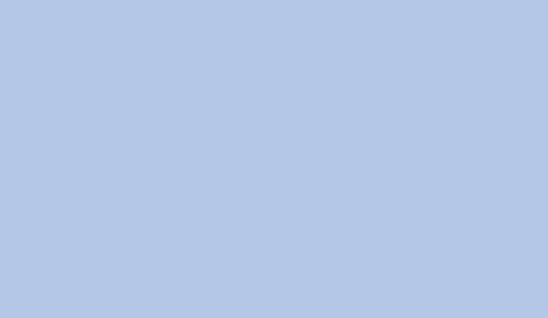 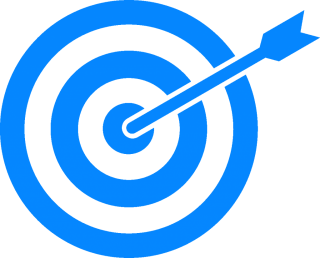 ຄໍາຖາມ ???
ຂໍ້ຄິດເຫັນ ....
ຂໍ້ສະເໜີແນະນໍາ....
ຄູ່ມືແນະນໍາ
ການຈັດຕັ້ງປະຕິບັດ ຂັ້ນແຂວງ ...??
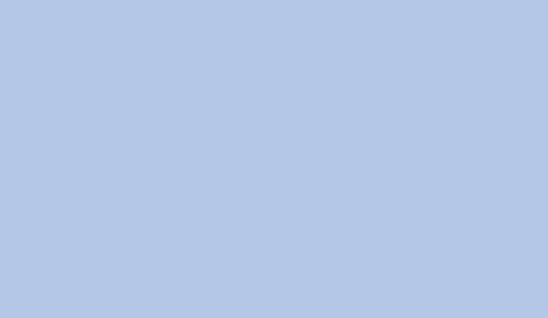 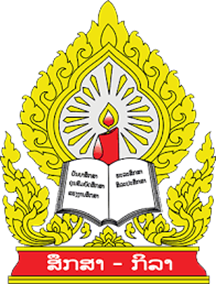 ກະຊວງສຶກສາທິການ ແລະ ກິລາ
ກົມການສຶກສນນອກໂຮງຮຽນ
ຂອບໃຈ
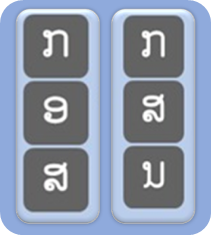